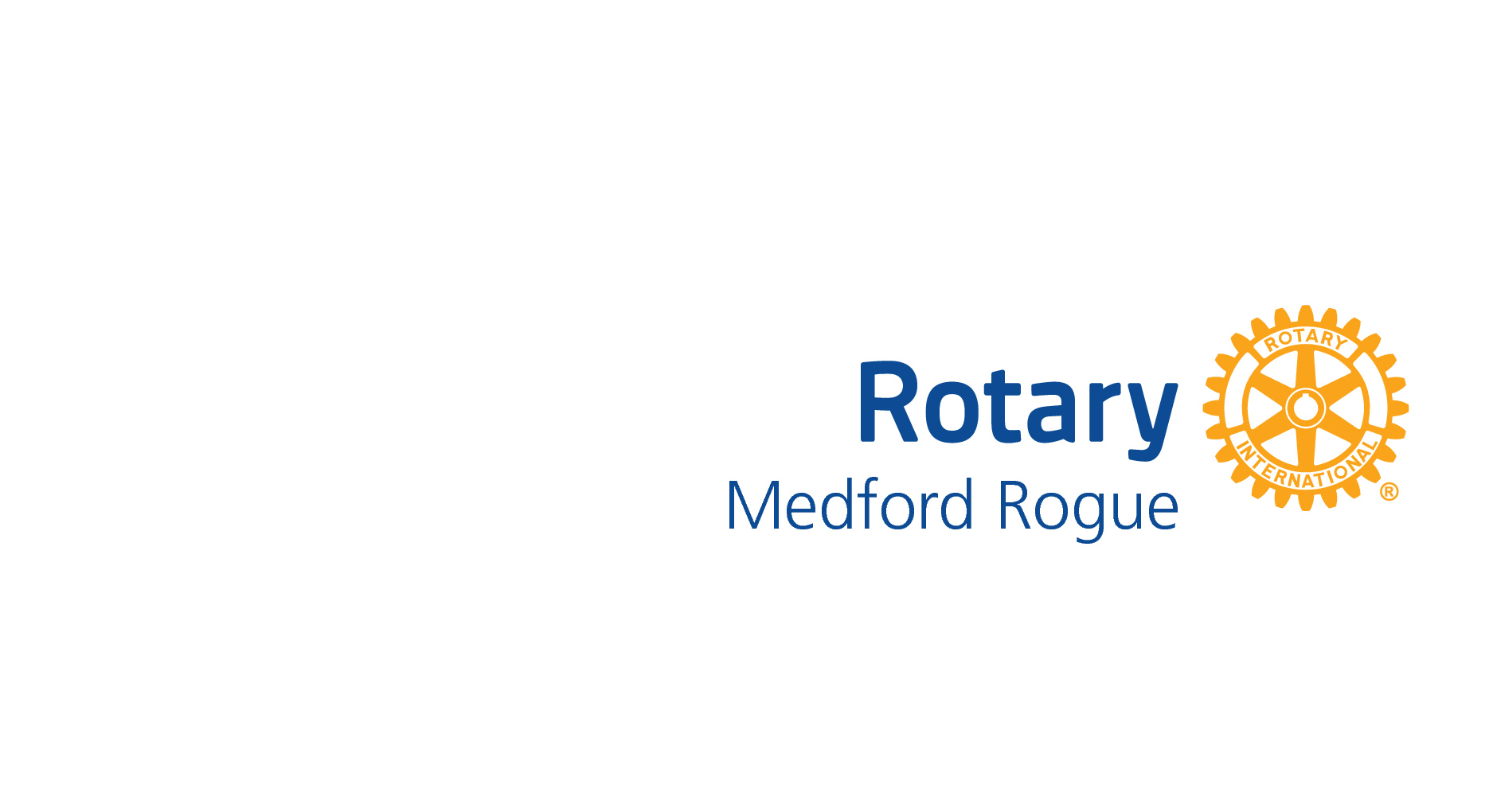 Where Does Your Money Go?
RI Dues expected =$108
District Dues expected = $43

Remaining = $124
Two separate by correlated Organizations
Medford Rogue Rotary Club
Medford Rogue Rotary Foundation
Foundation
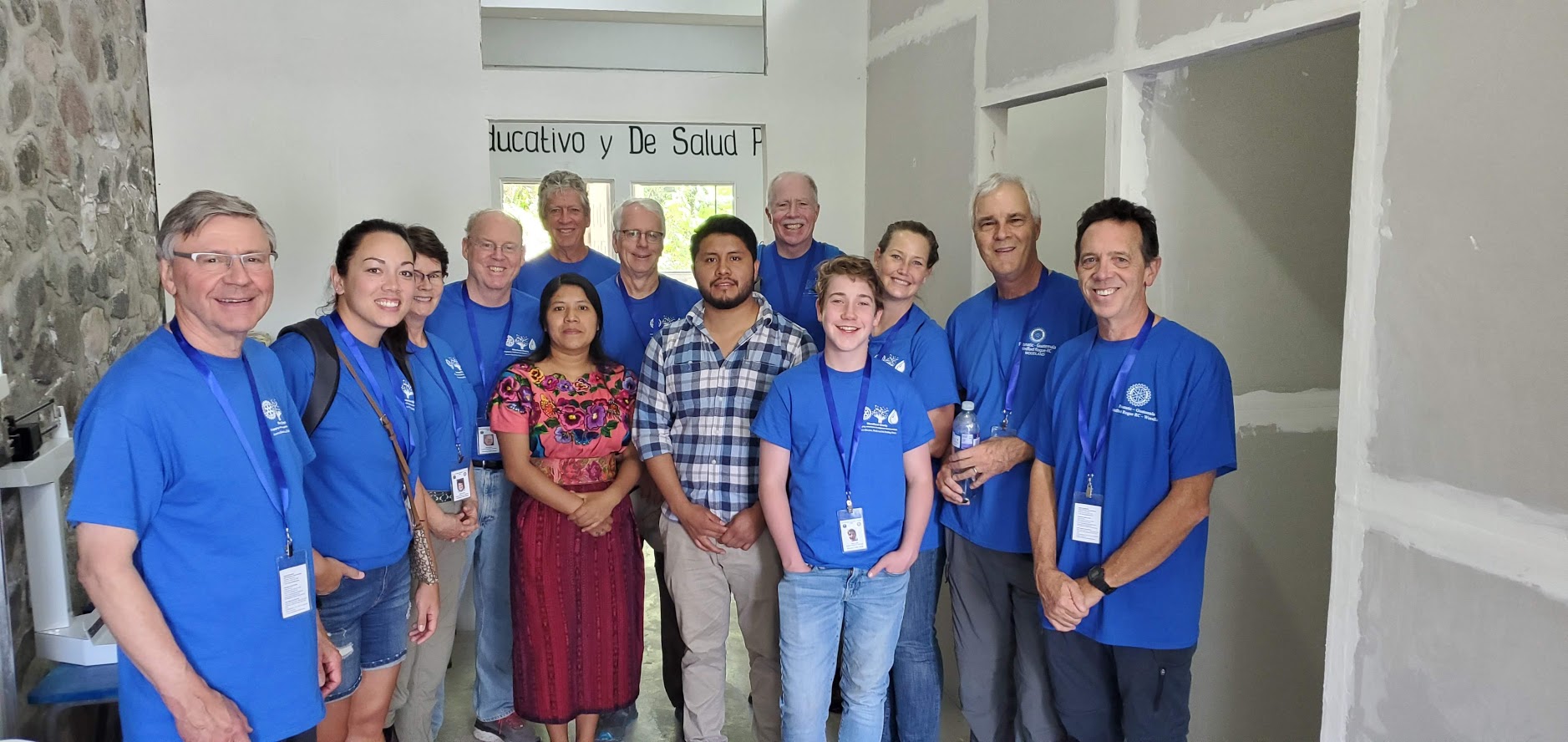 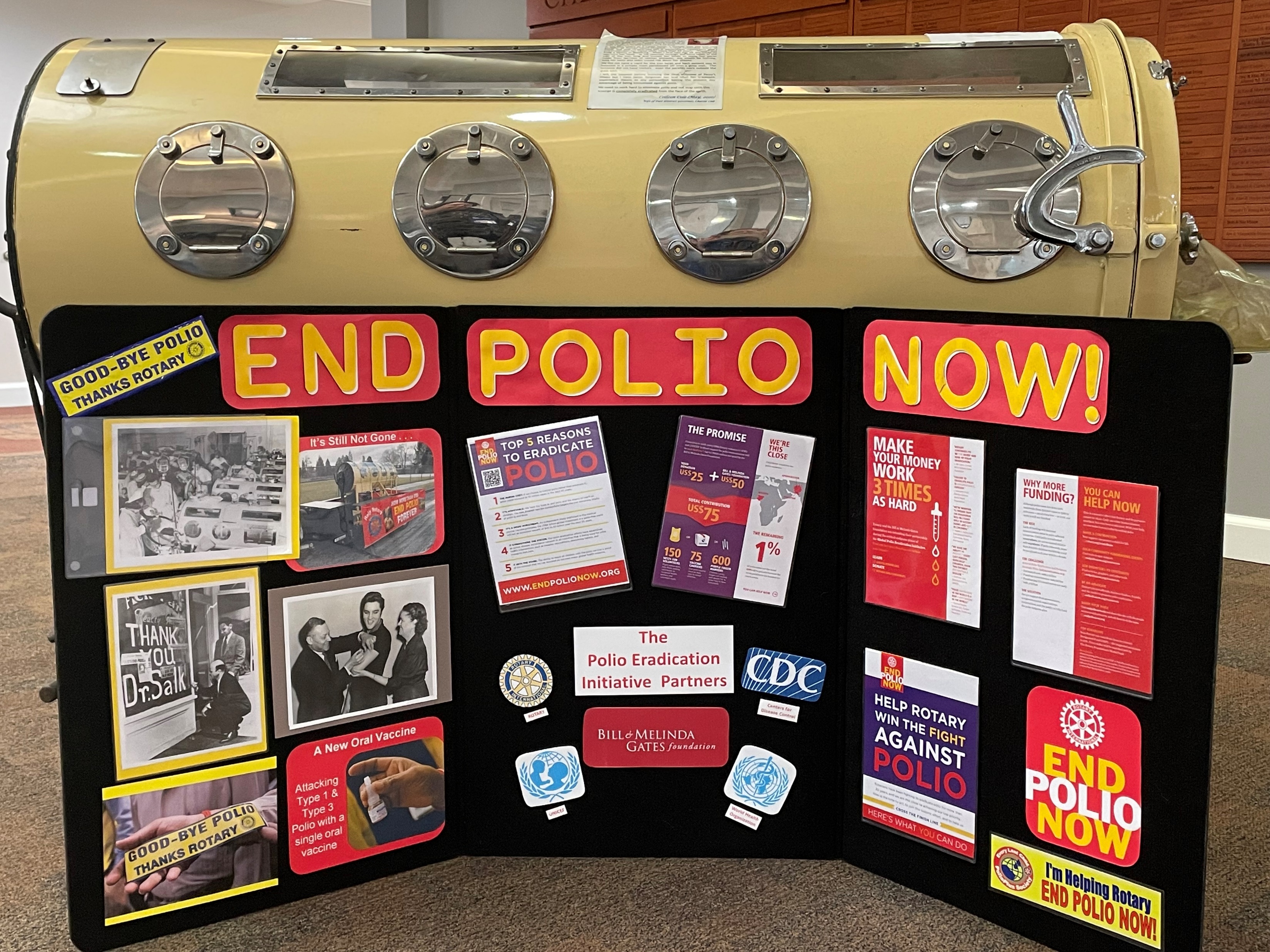 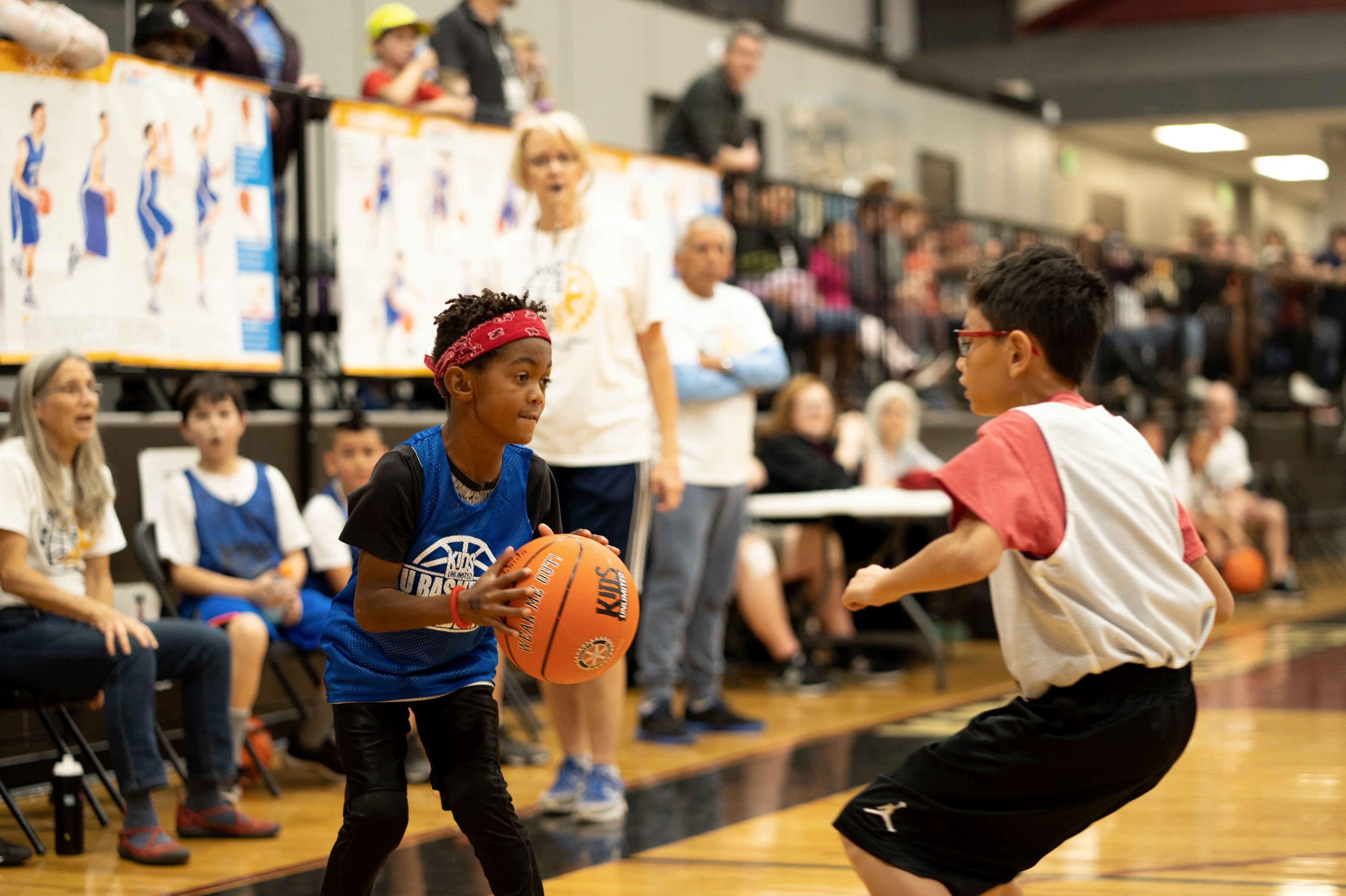 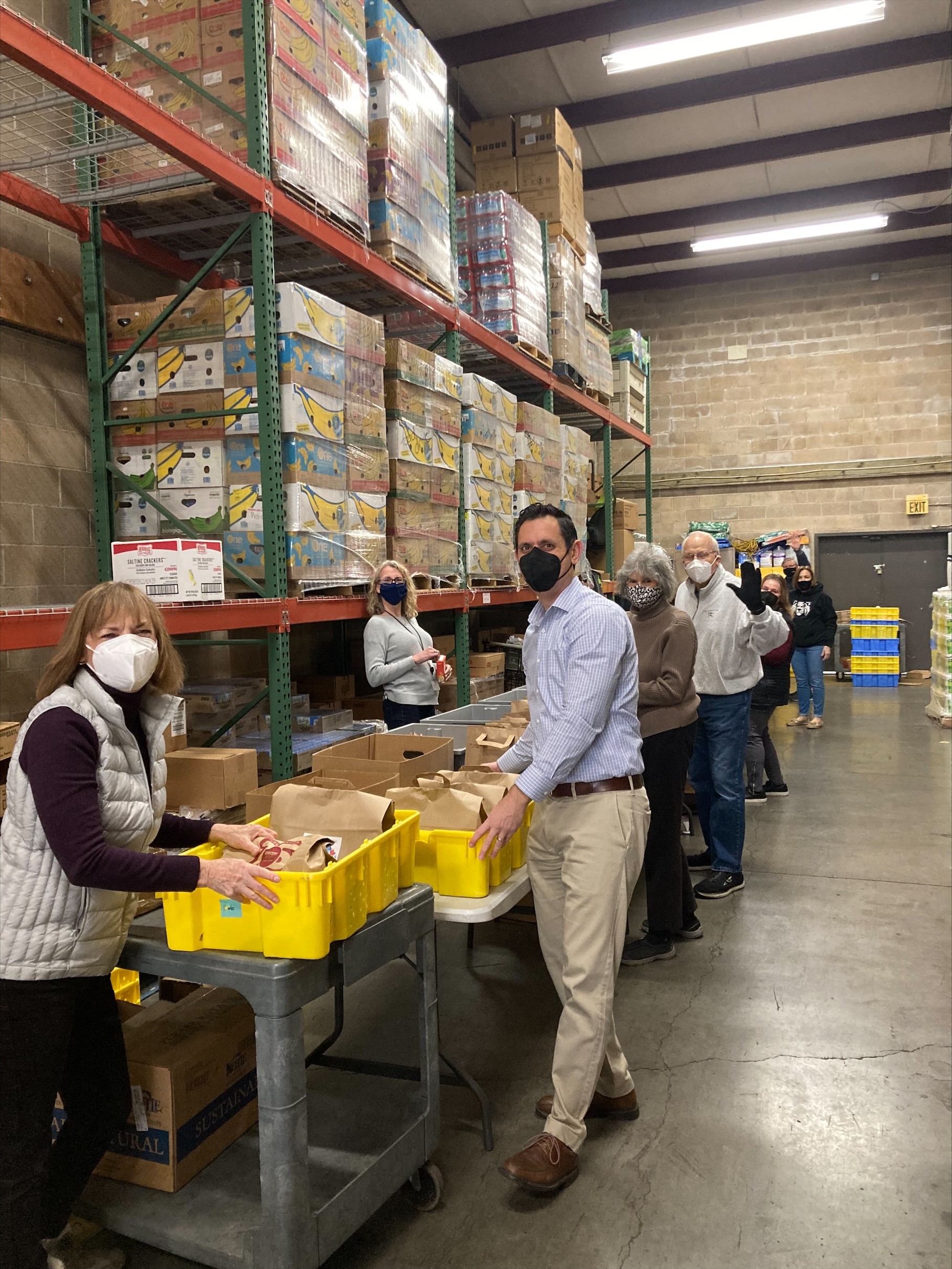 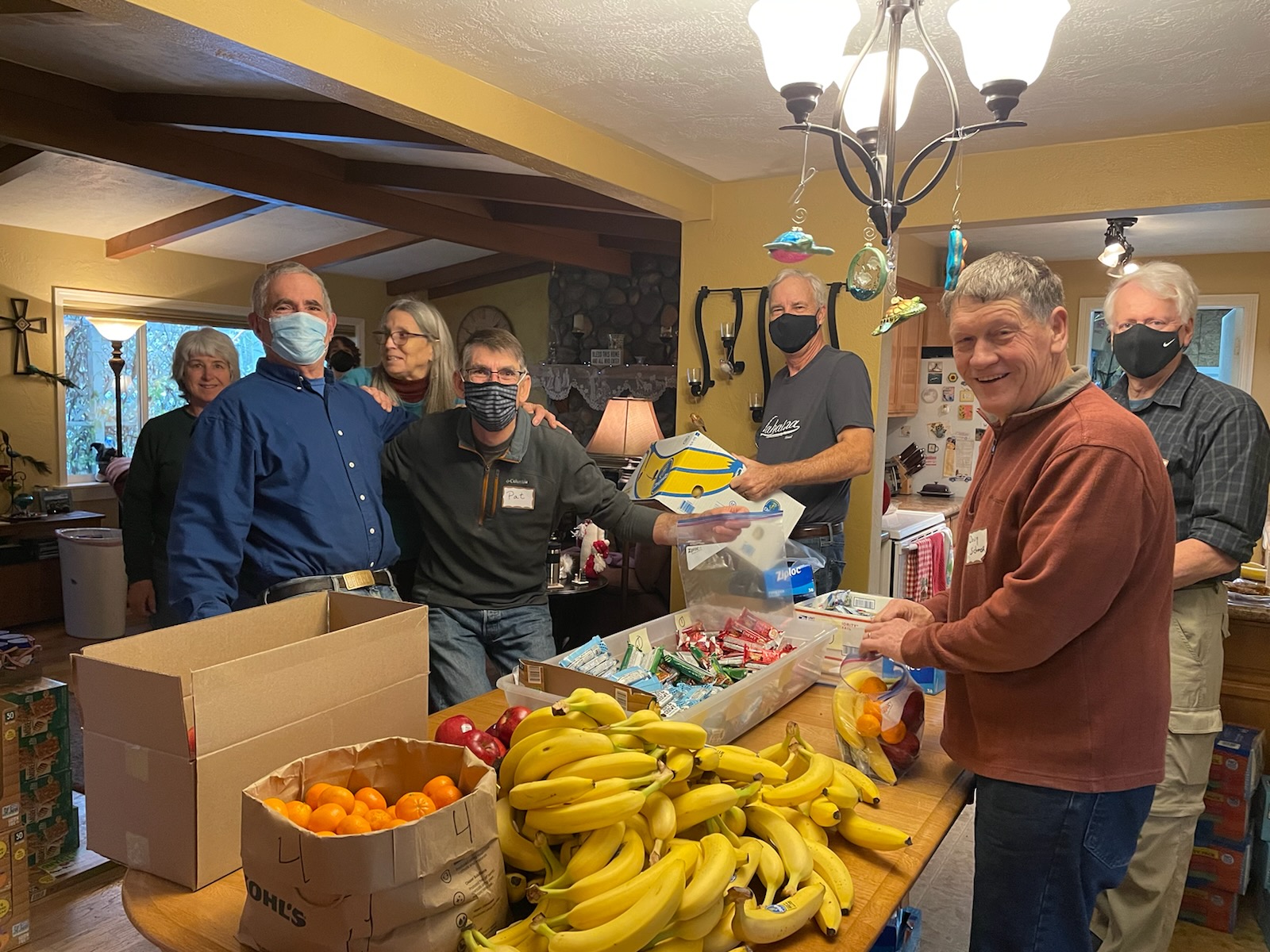 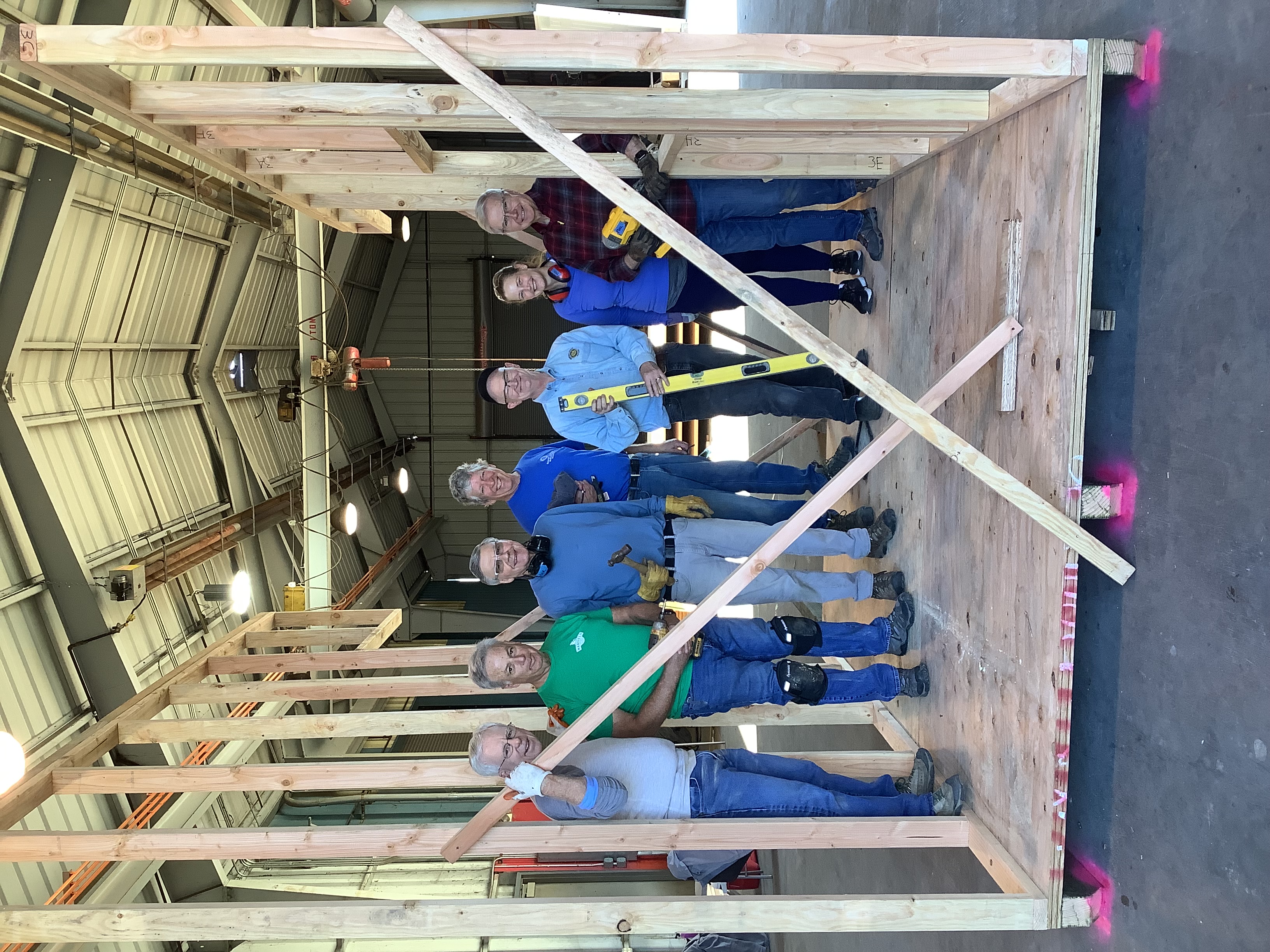 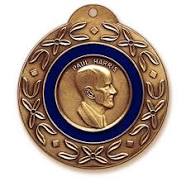 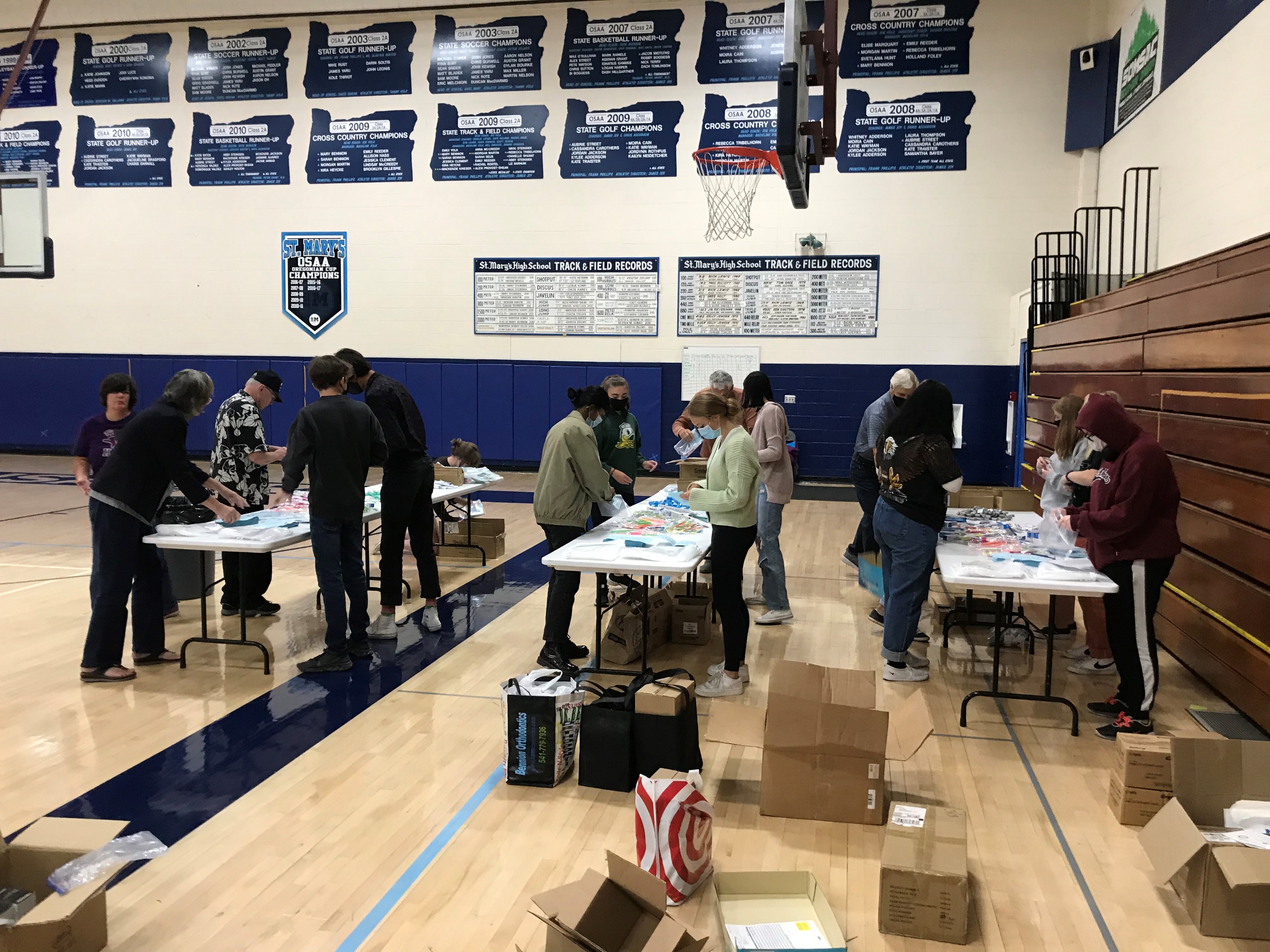 Interact – St. Mary’s
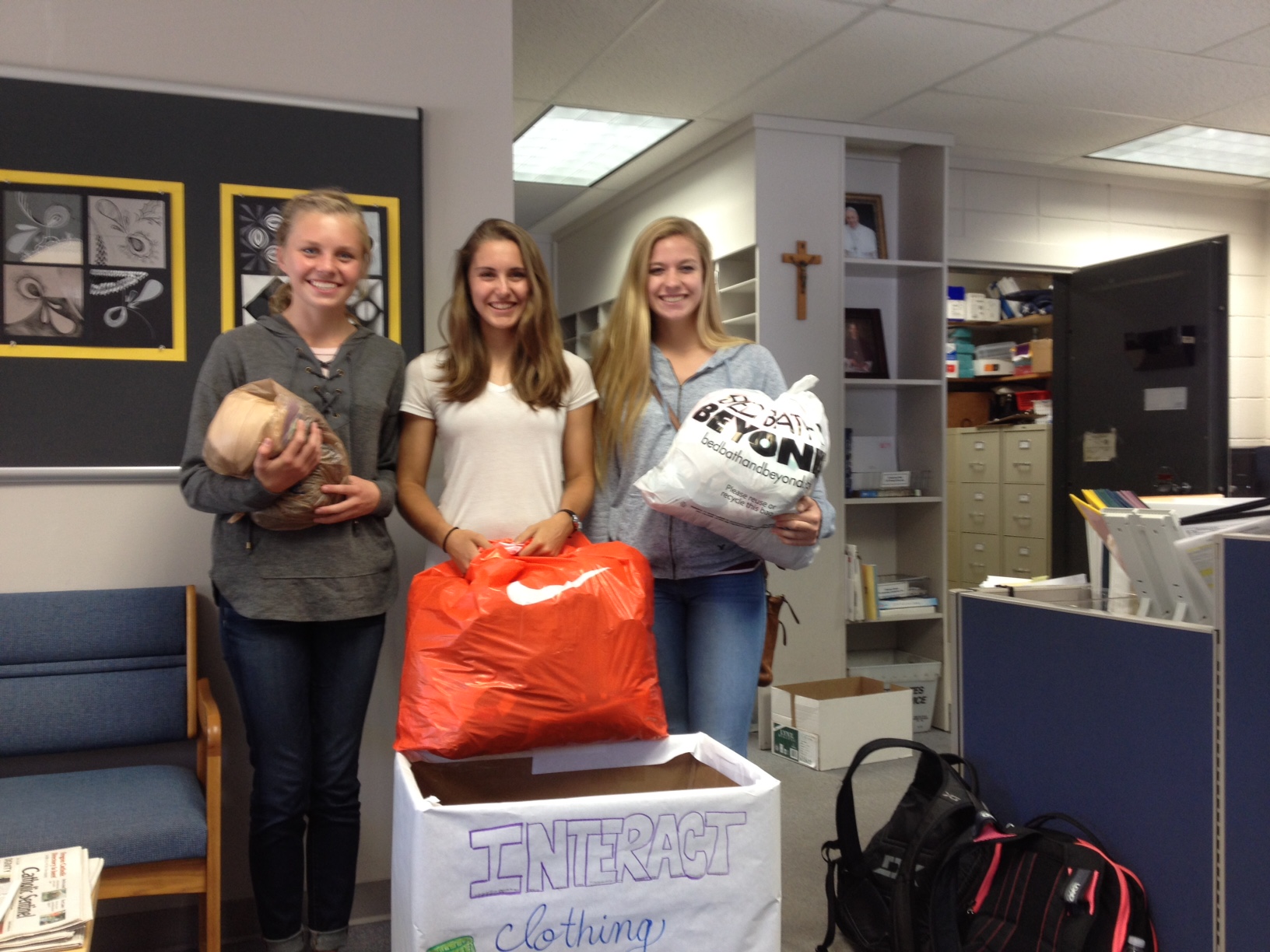 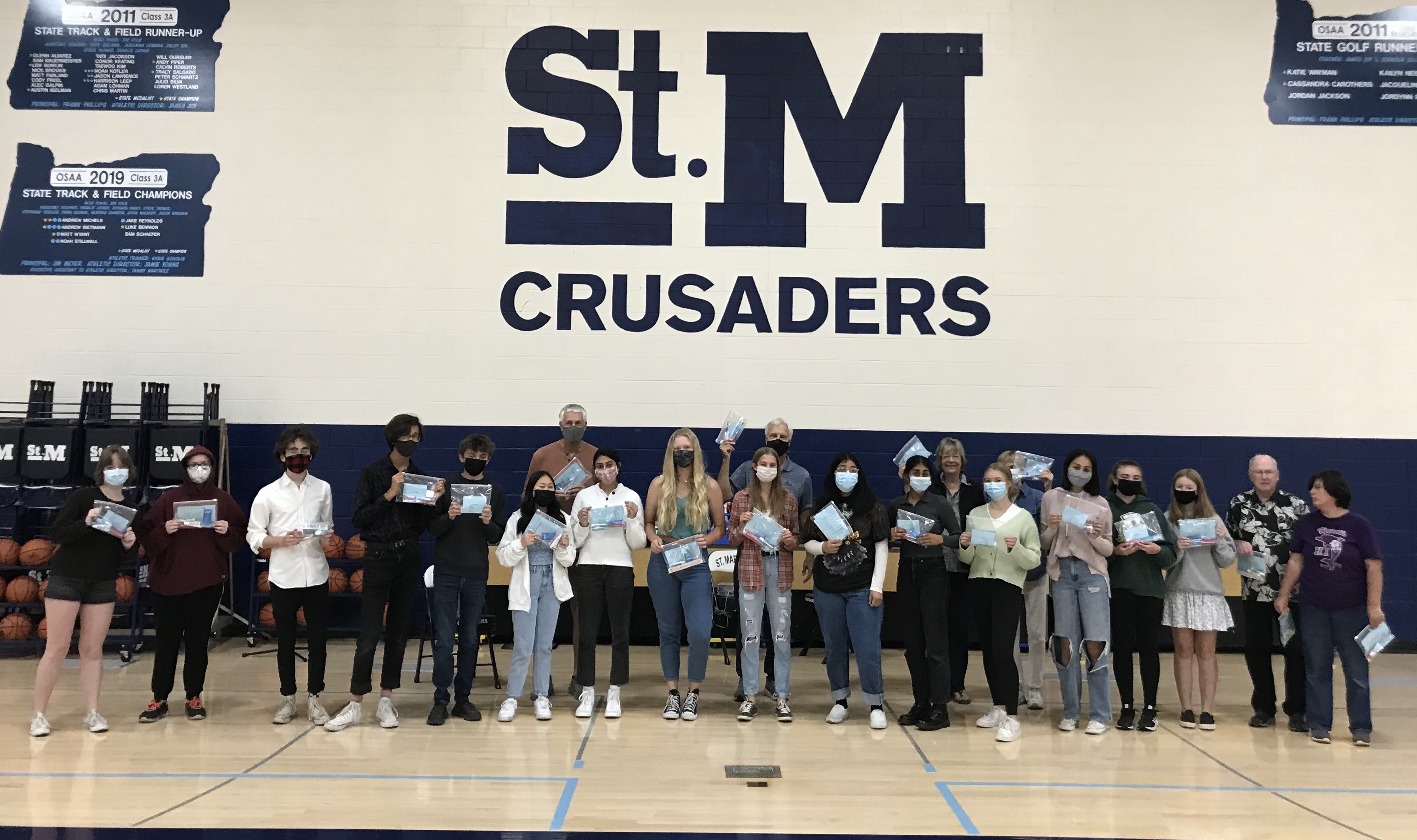 Returning this fall
Student Recognition
Youth Exchange
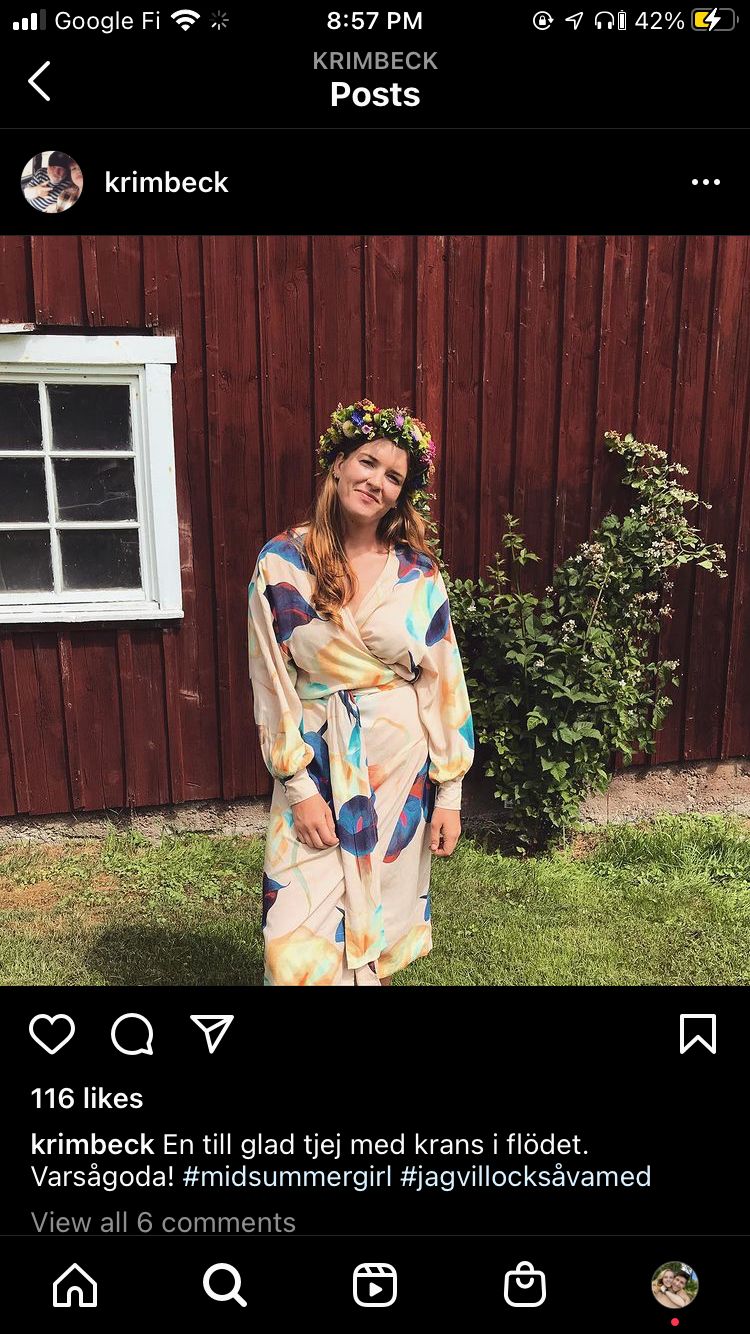 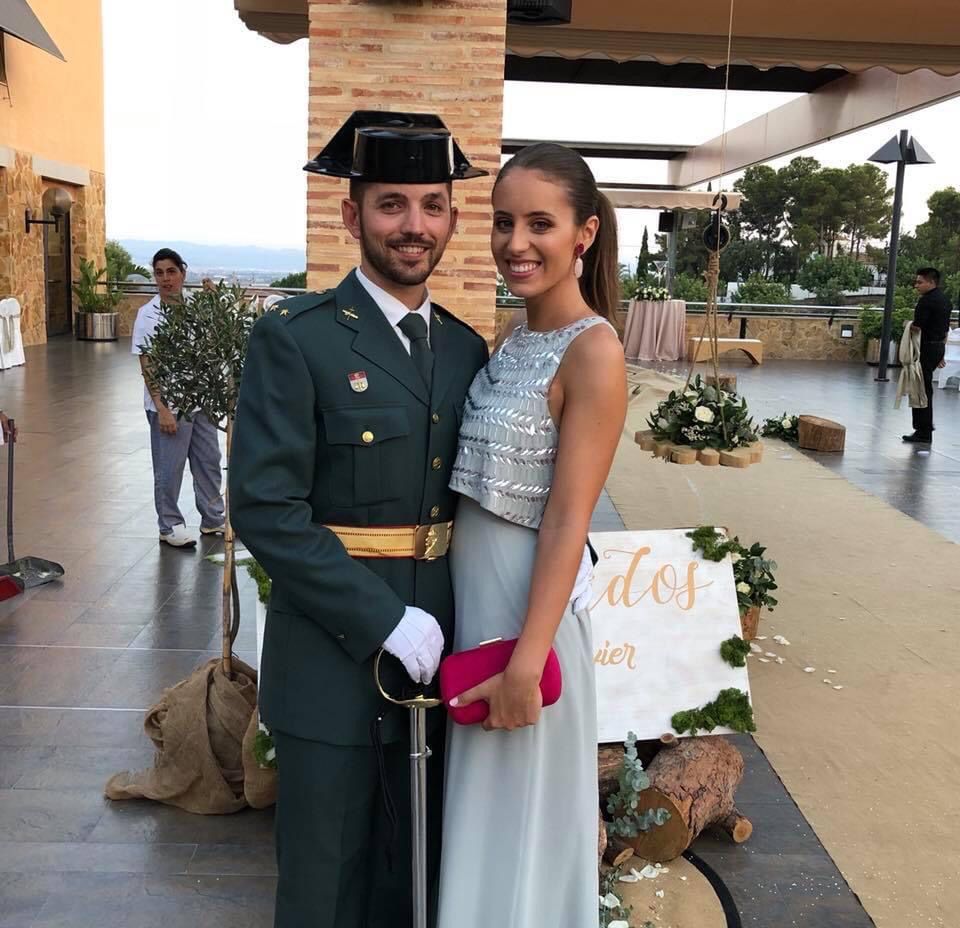 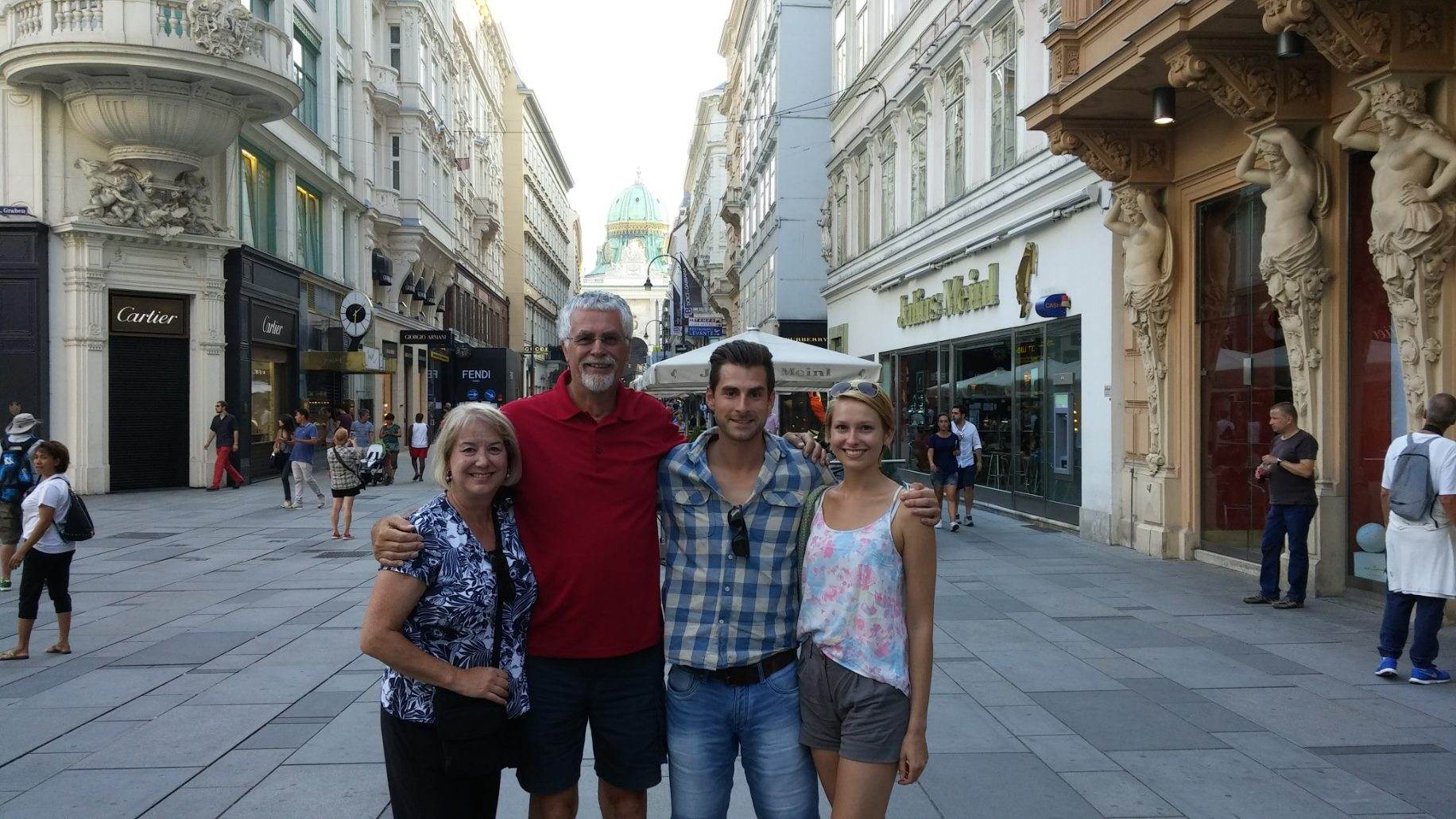 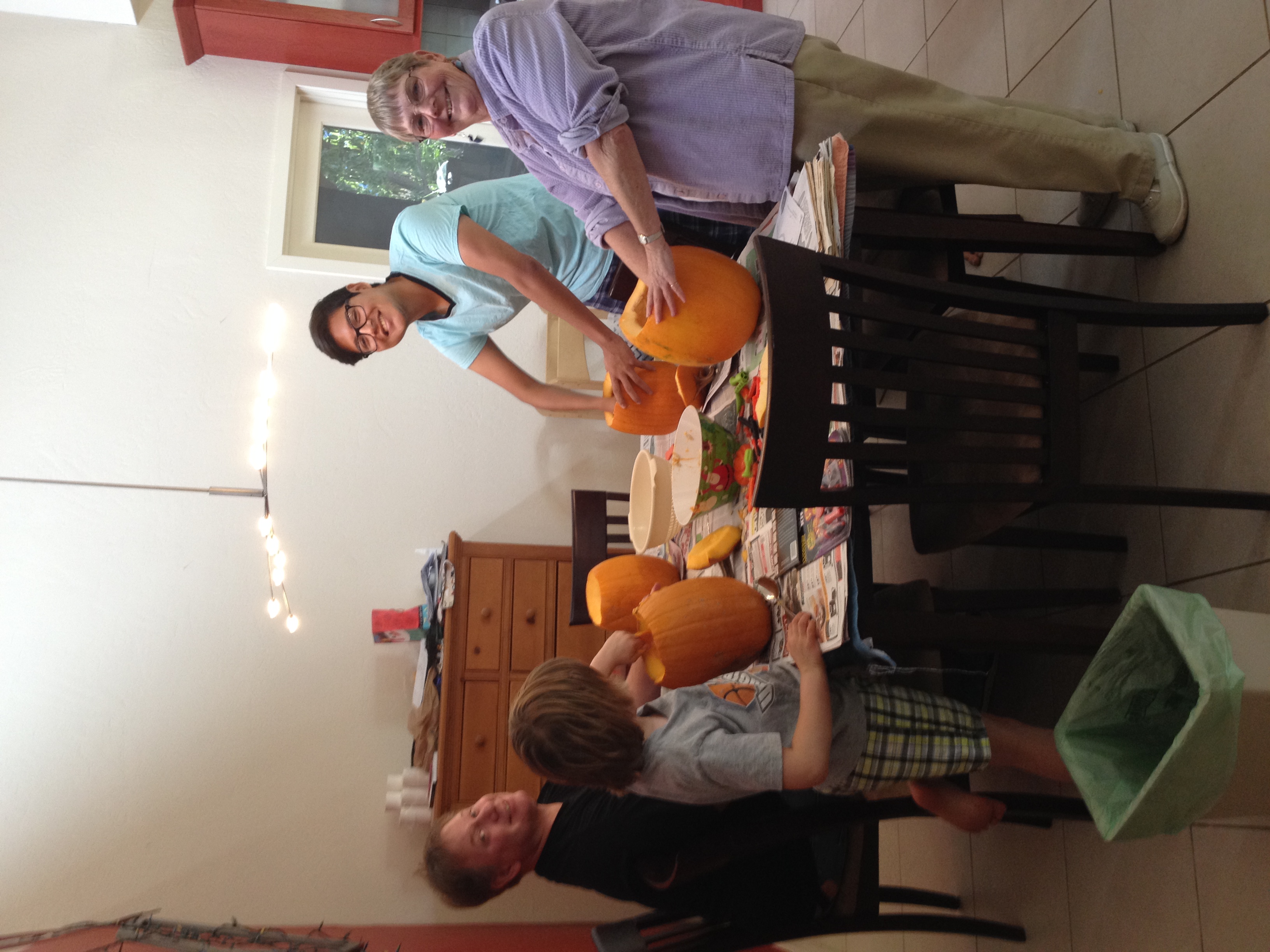 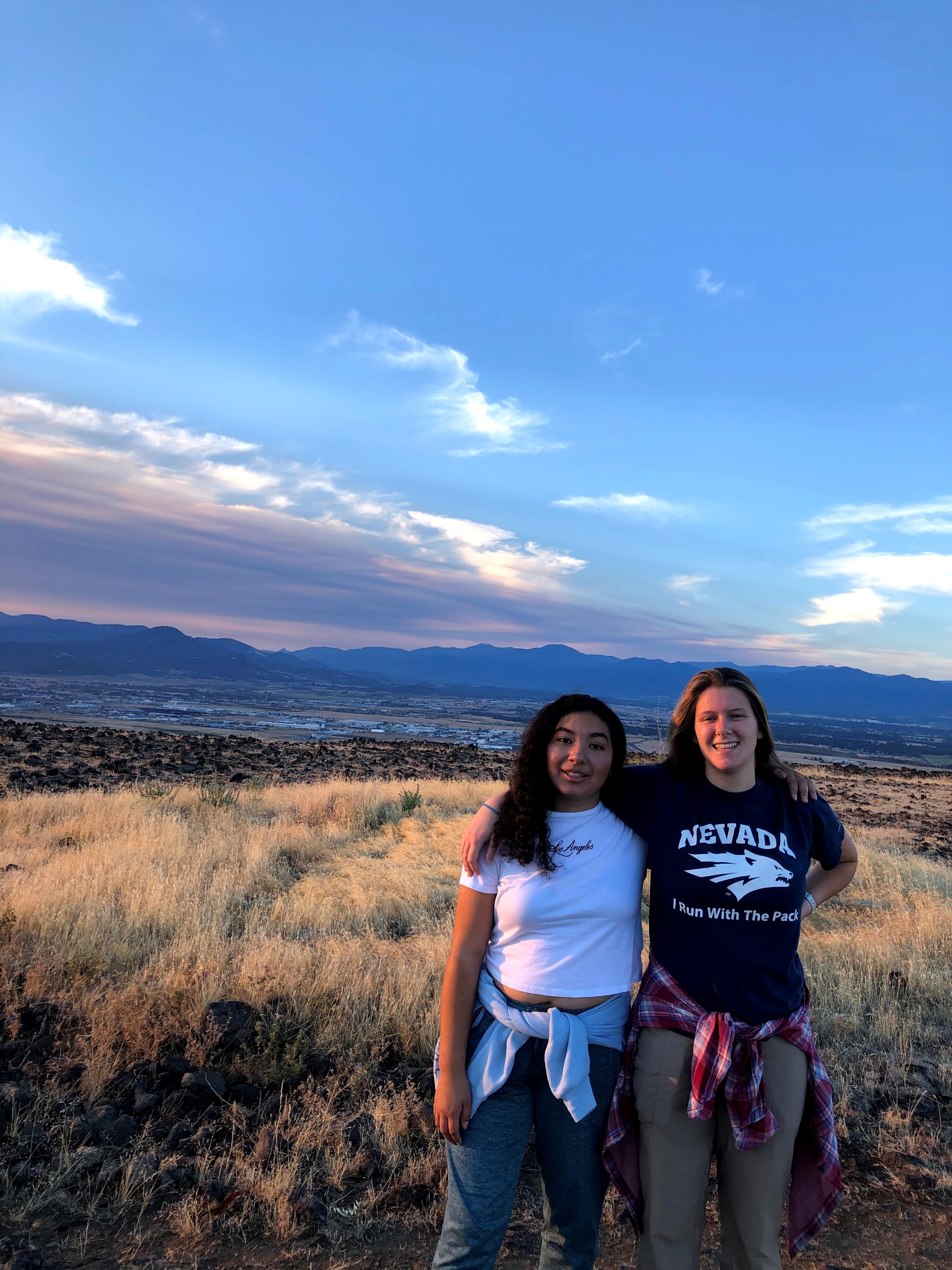 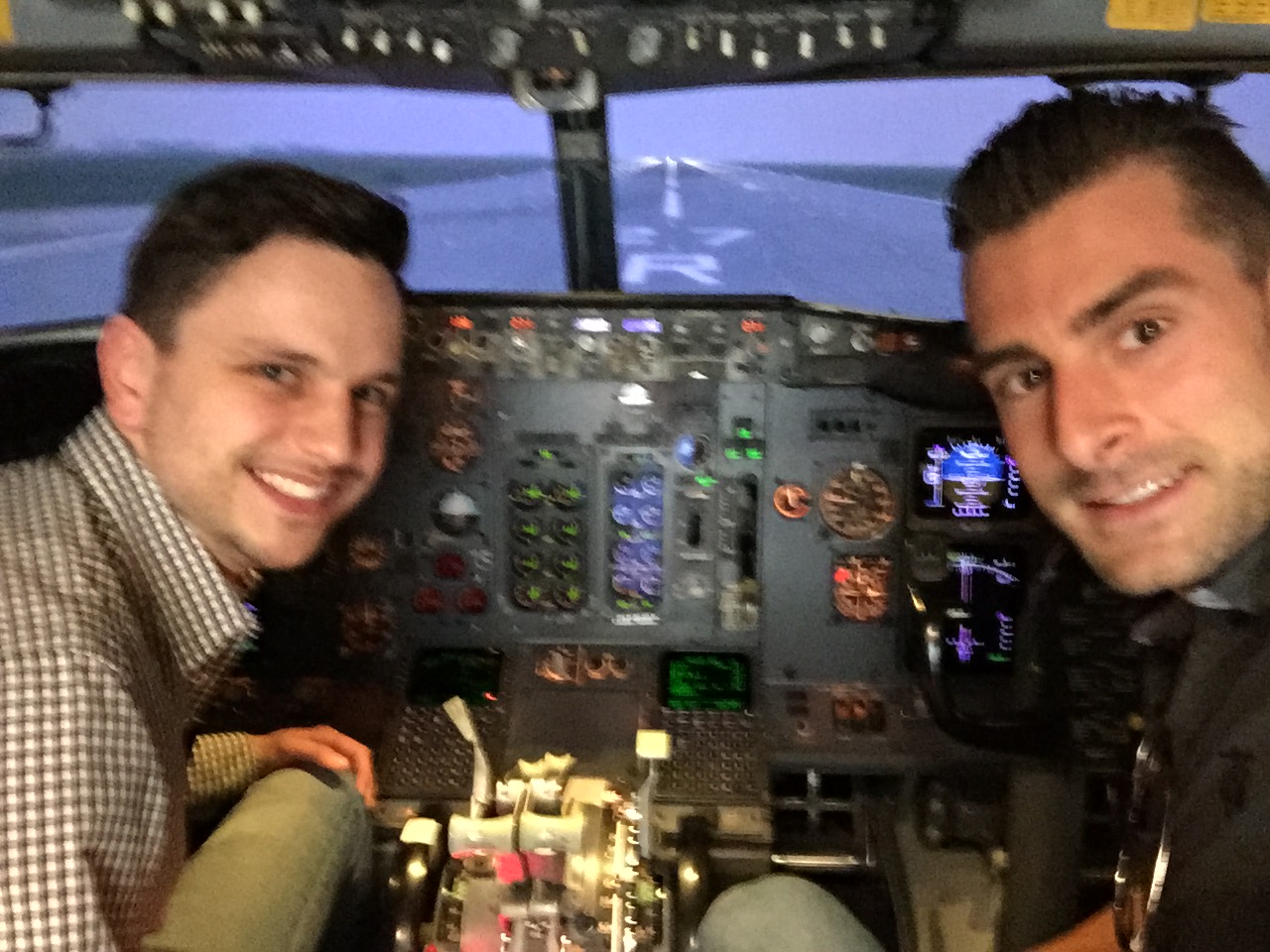 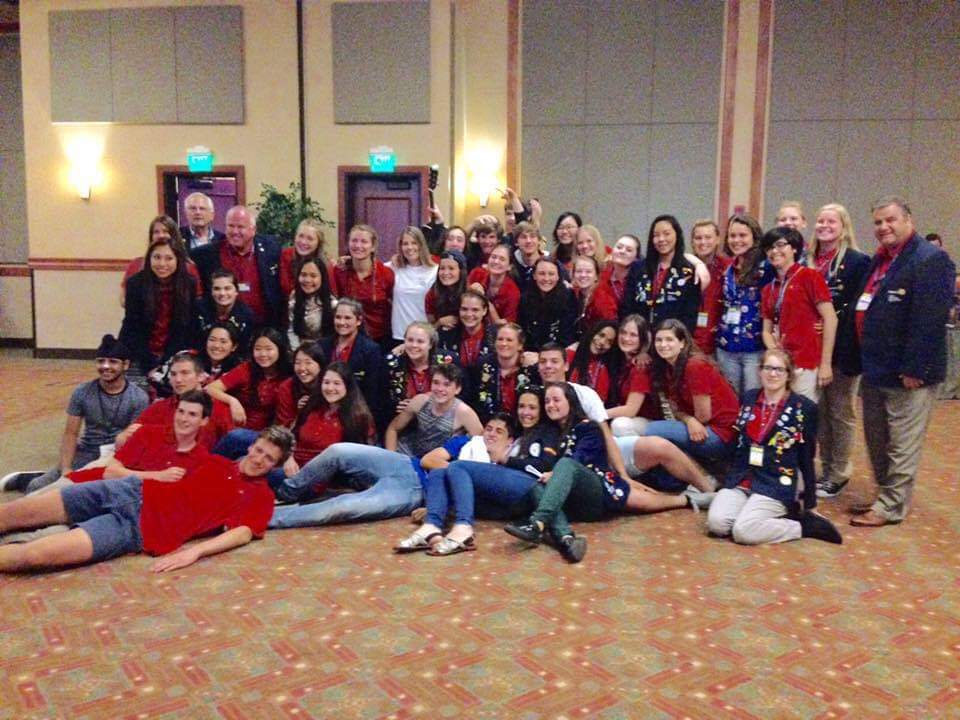 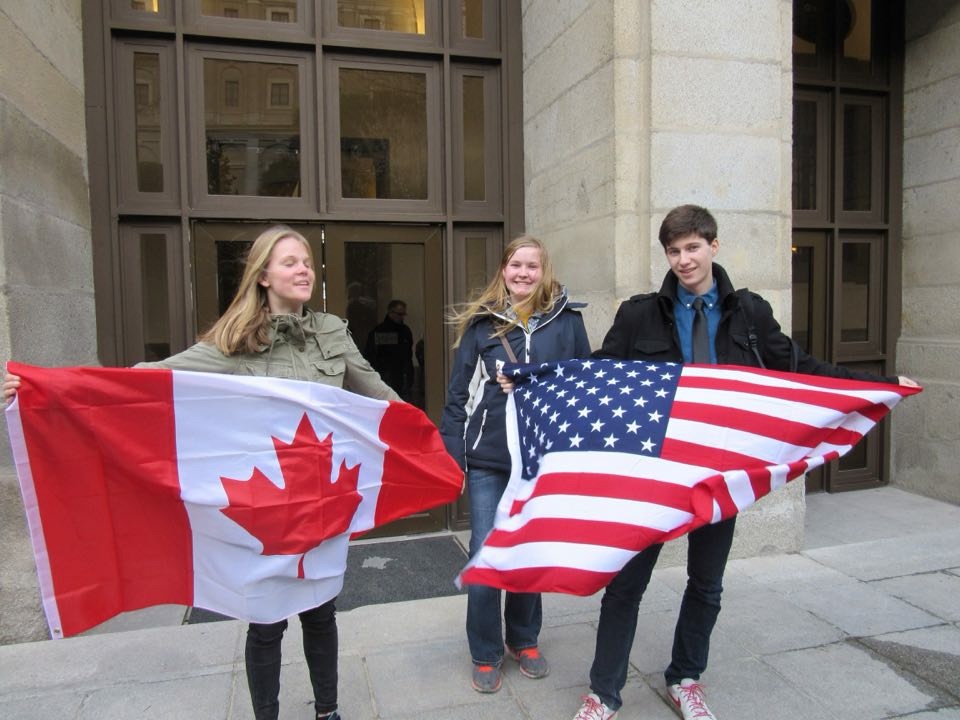 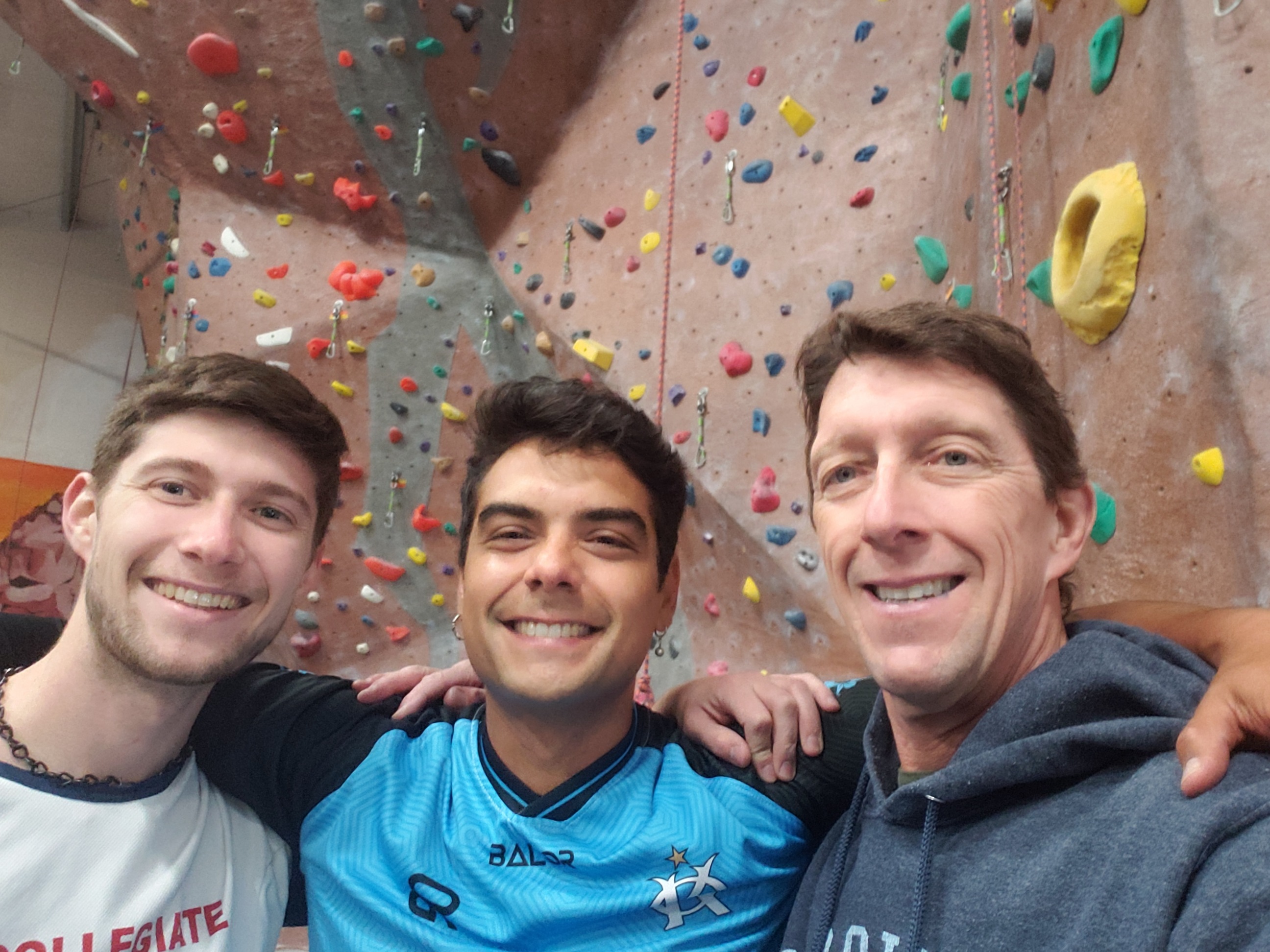 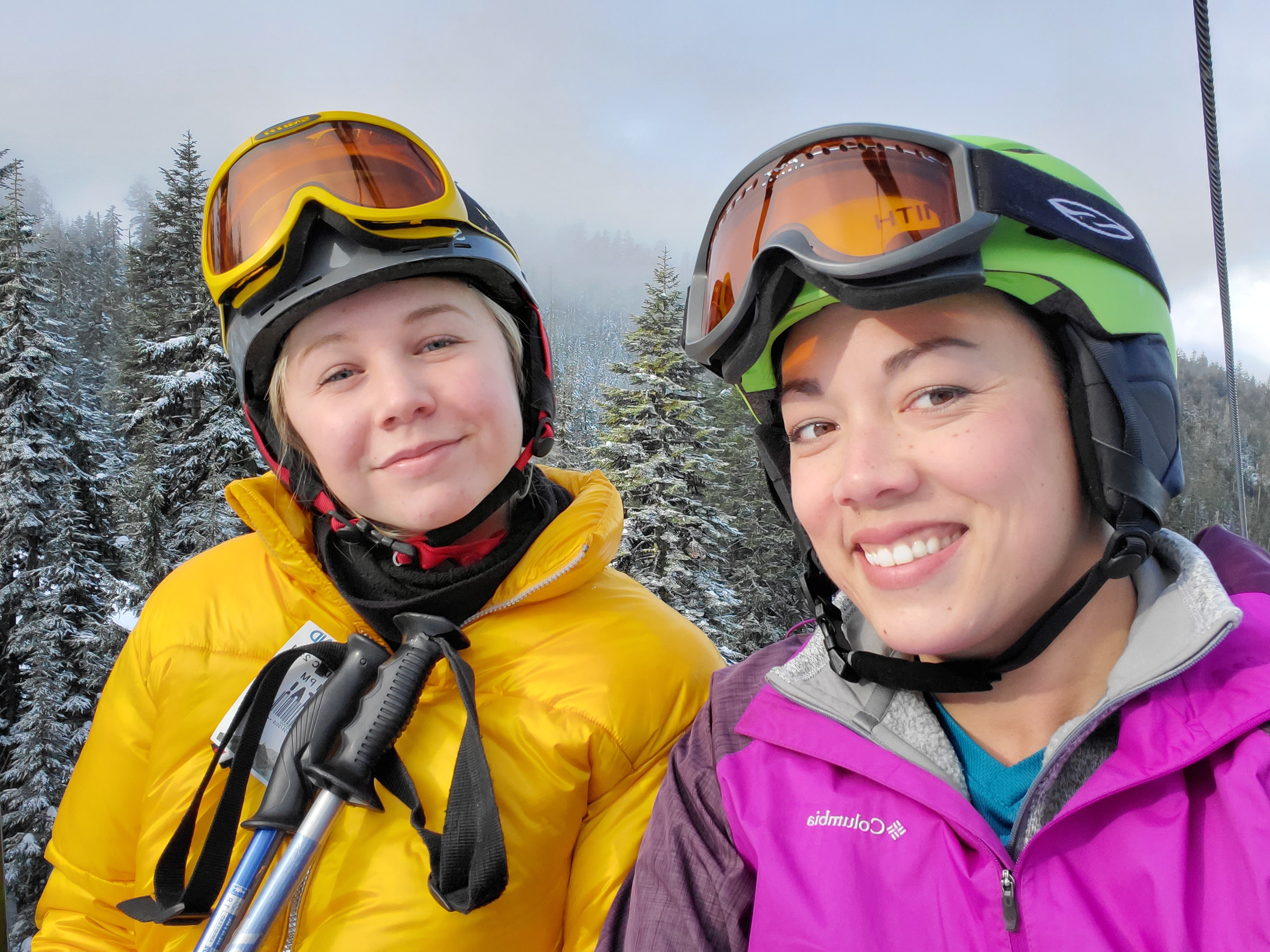 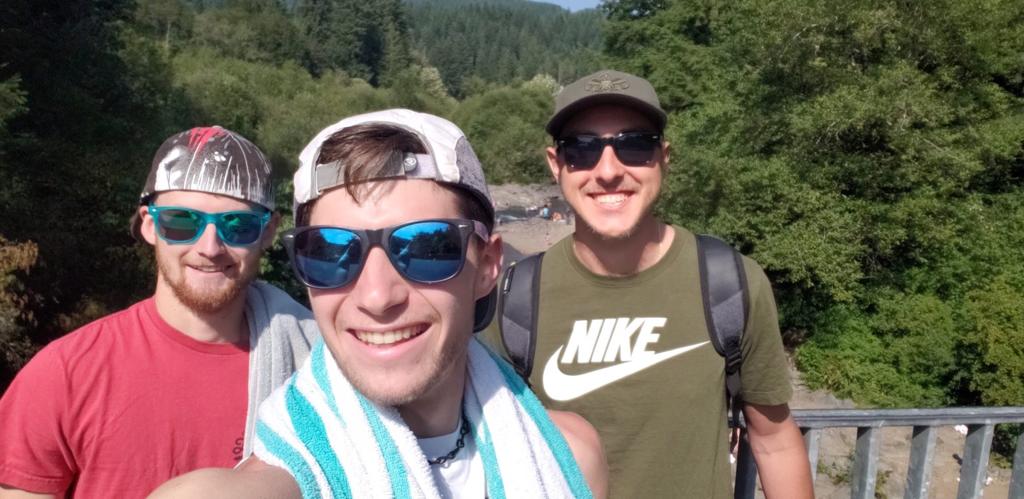 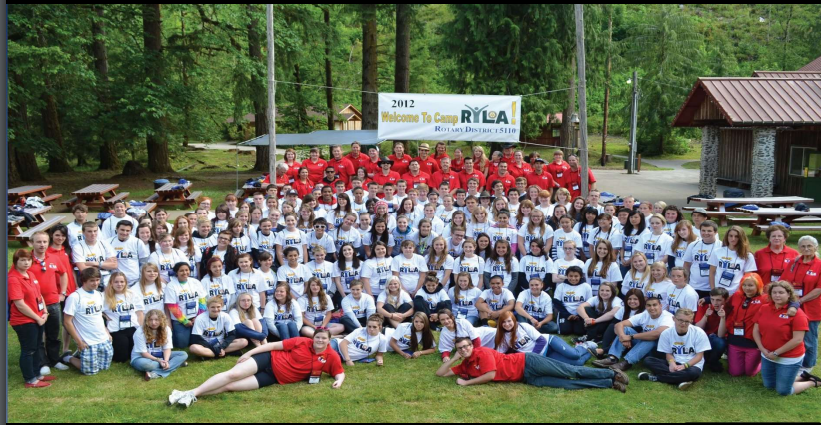 4-Way Speech Test Competition
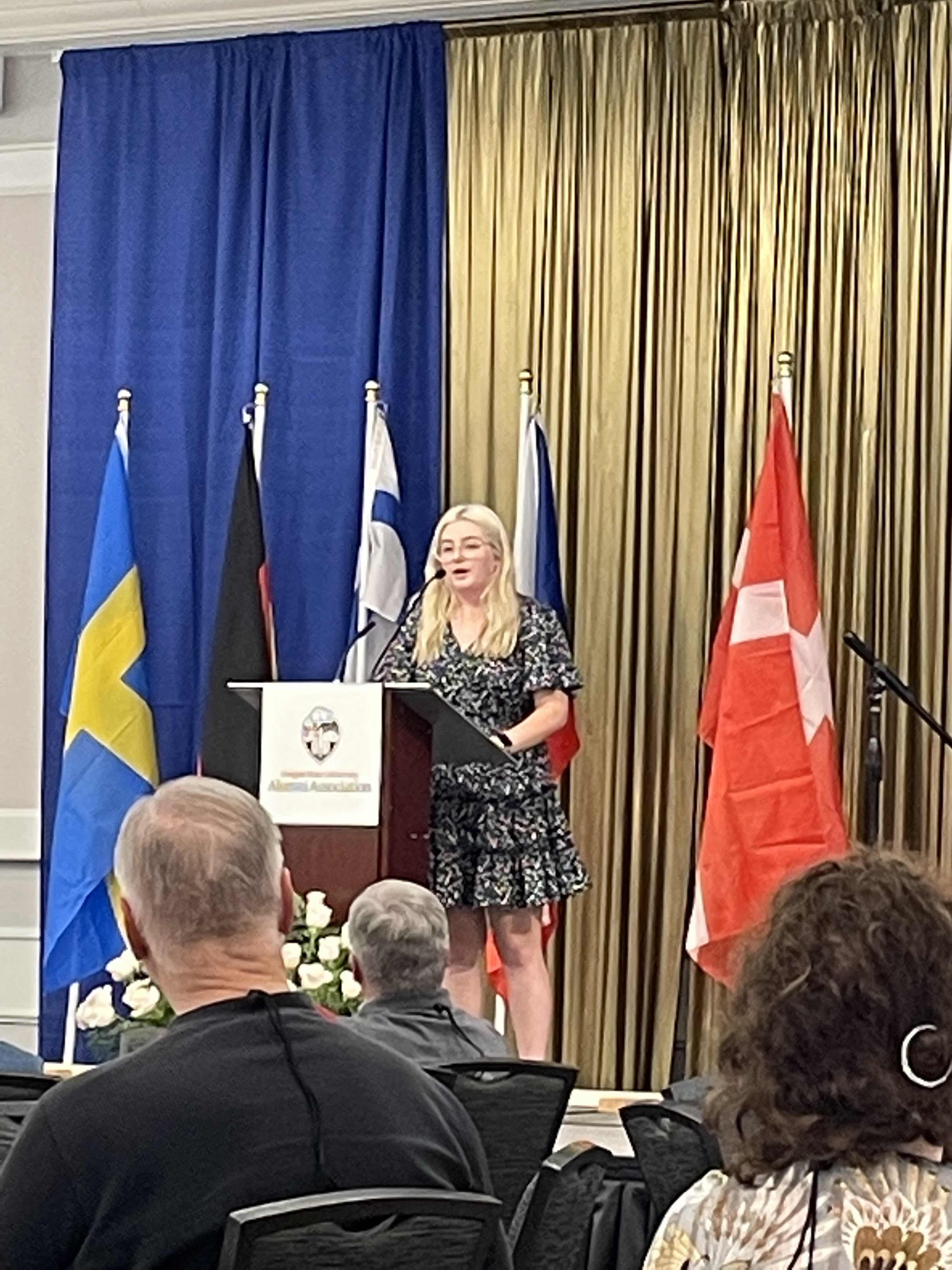 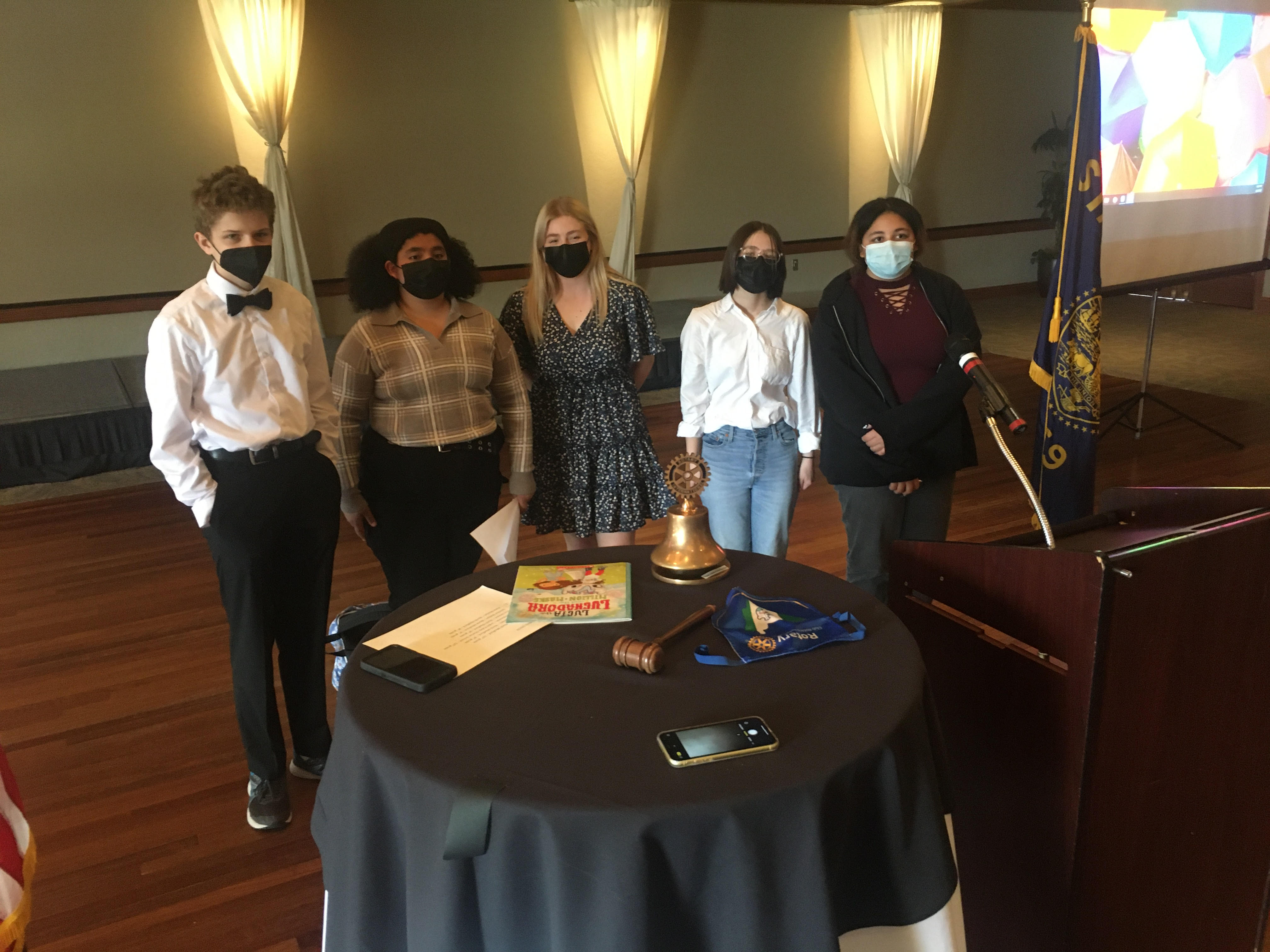 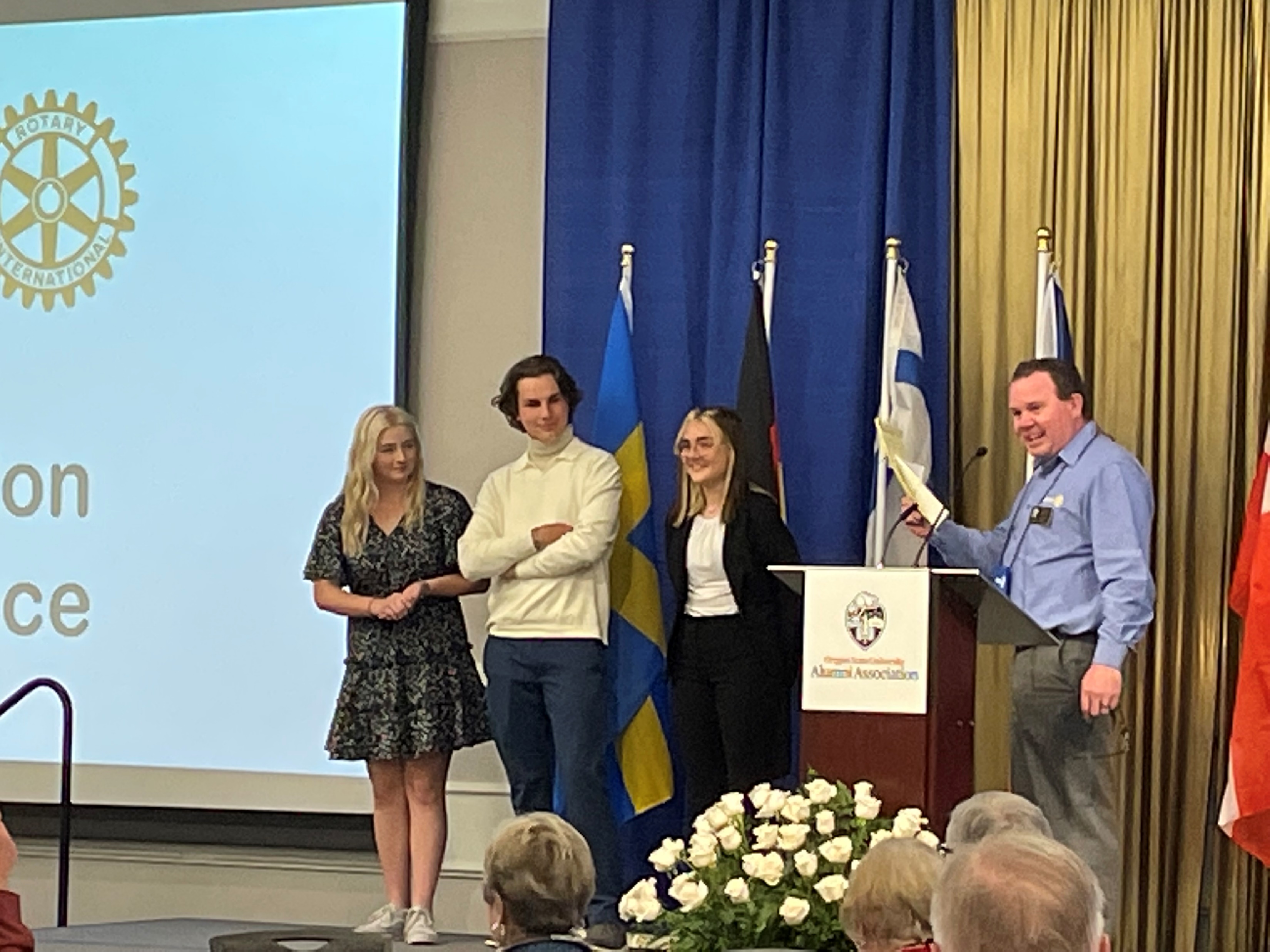 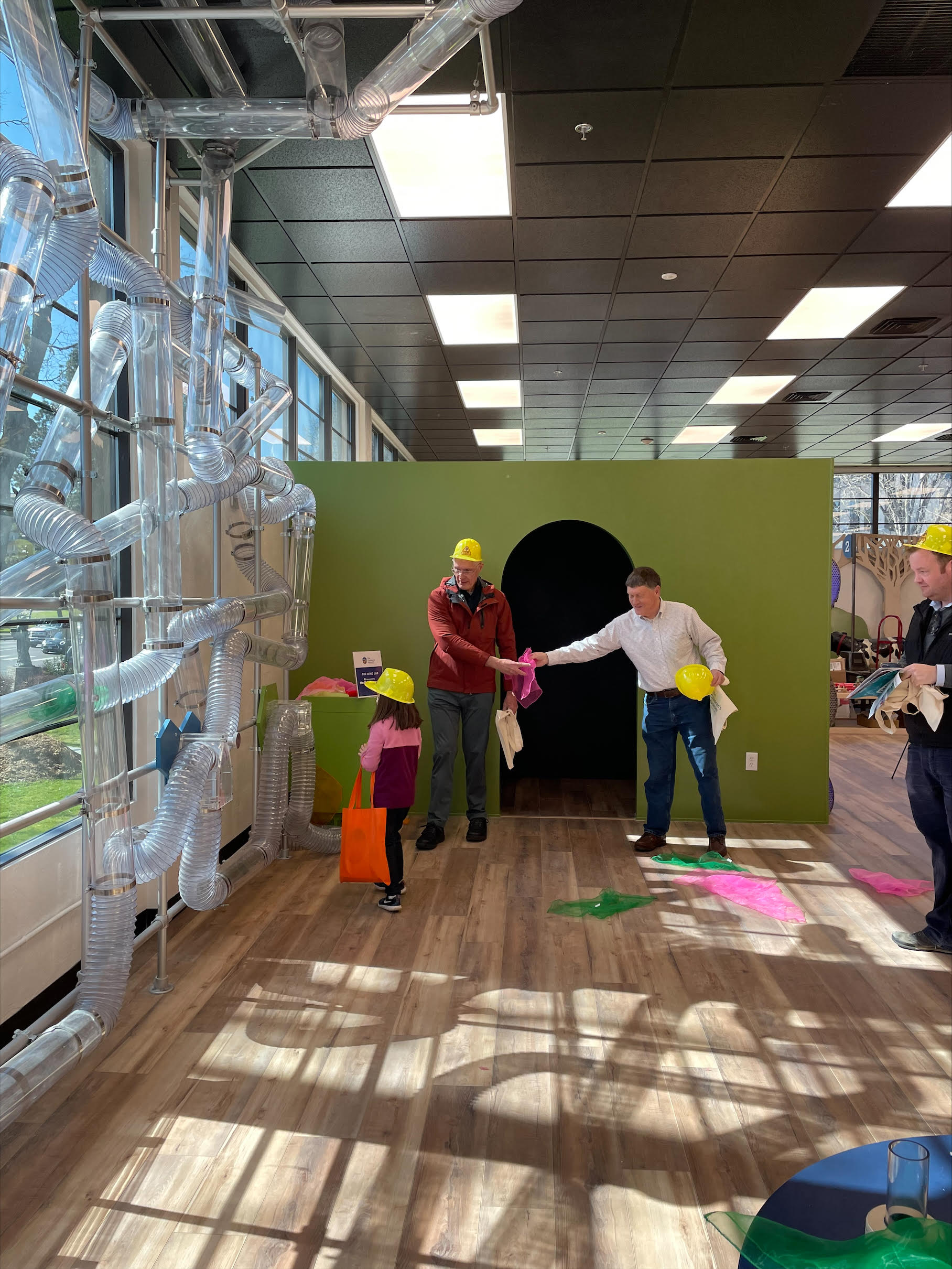 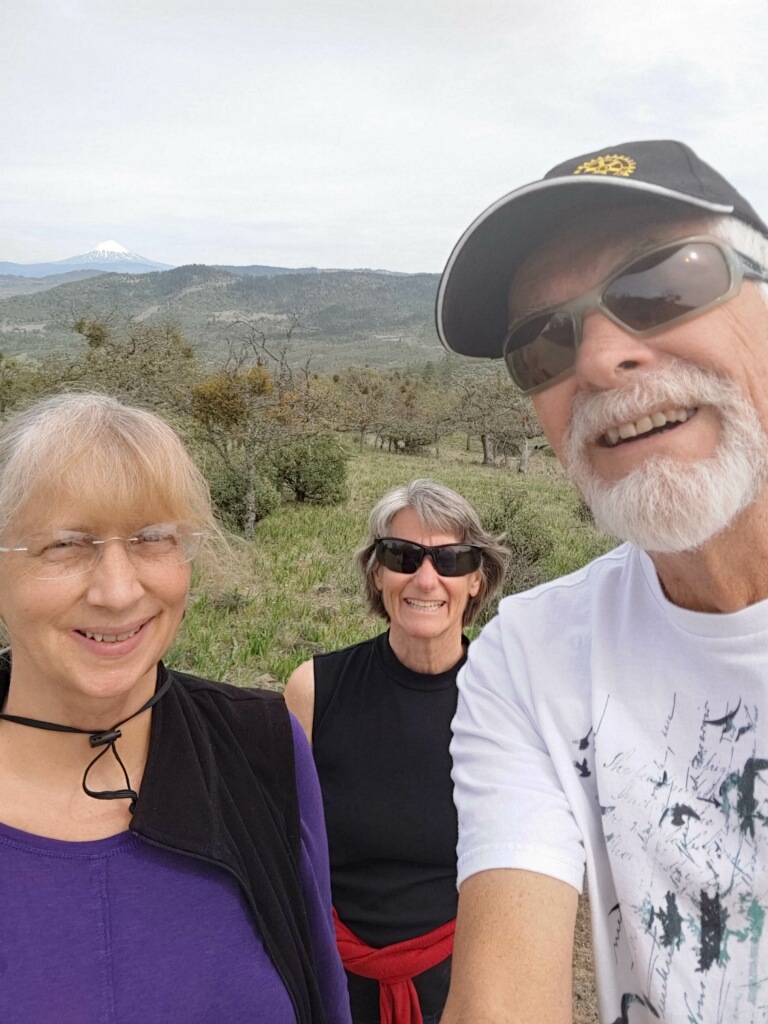 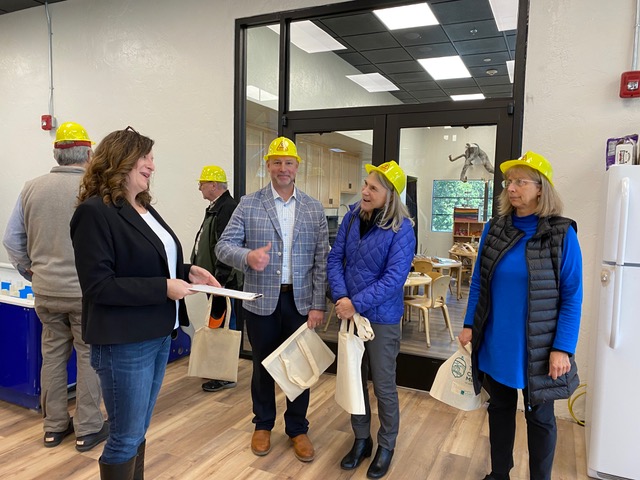 Fellowship
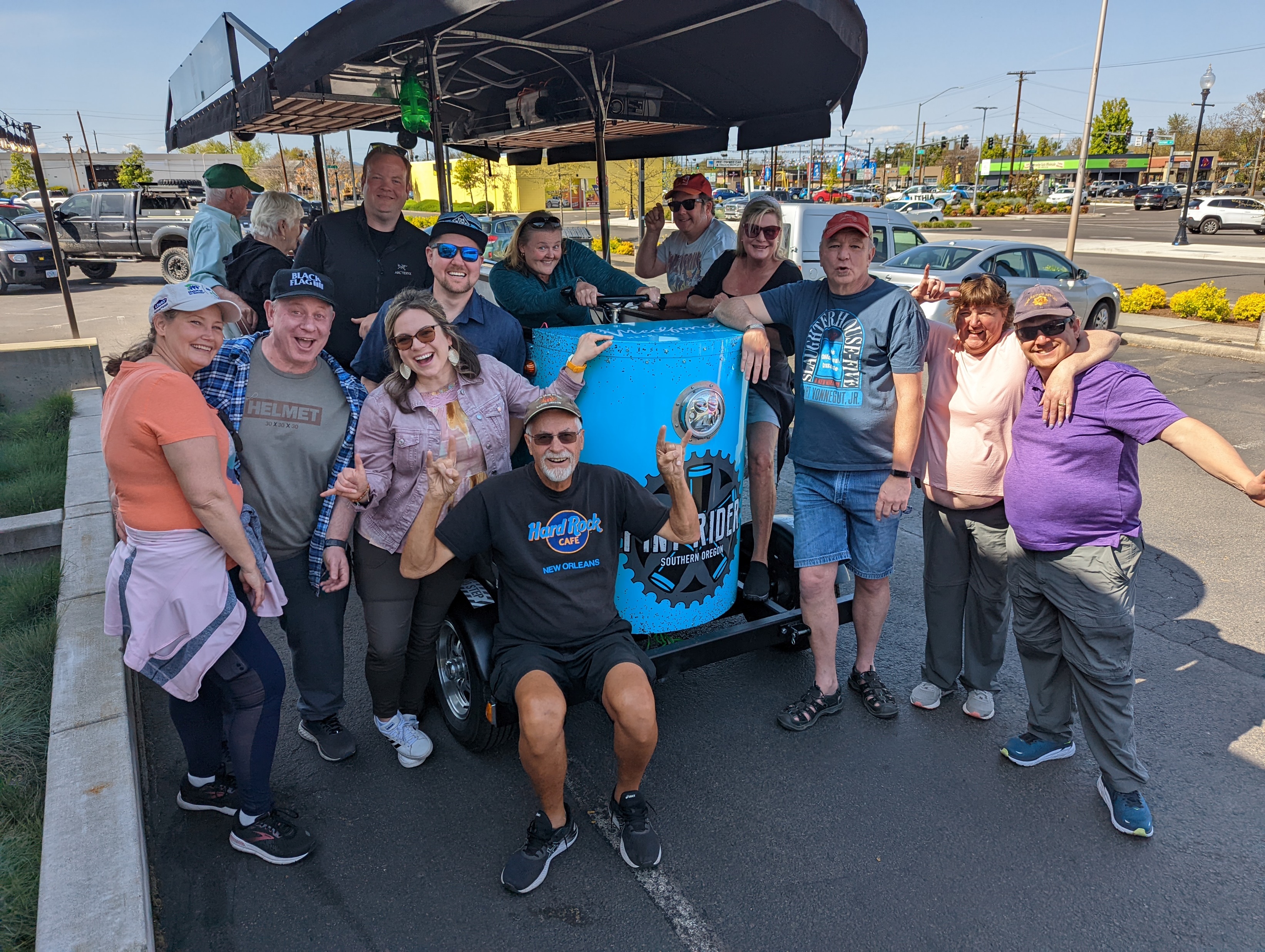 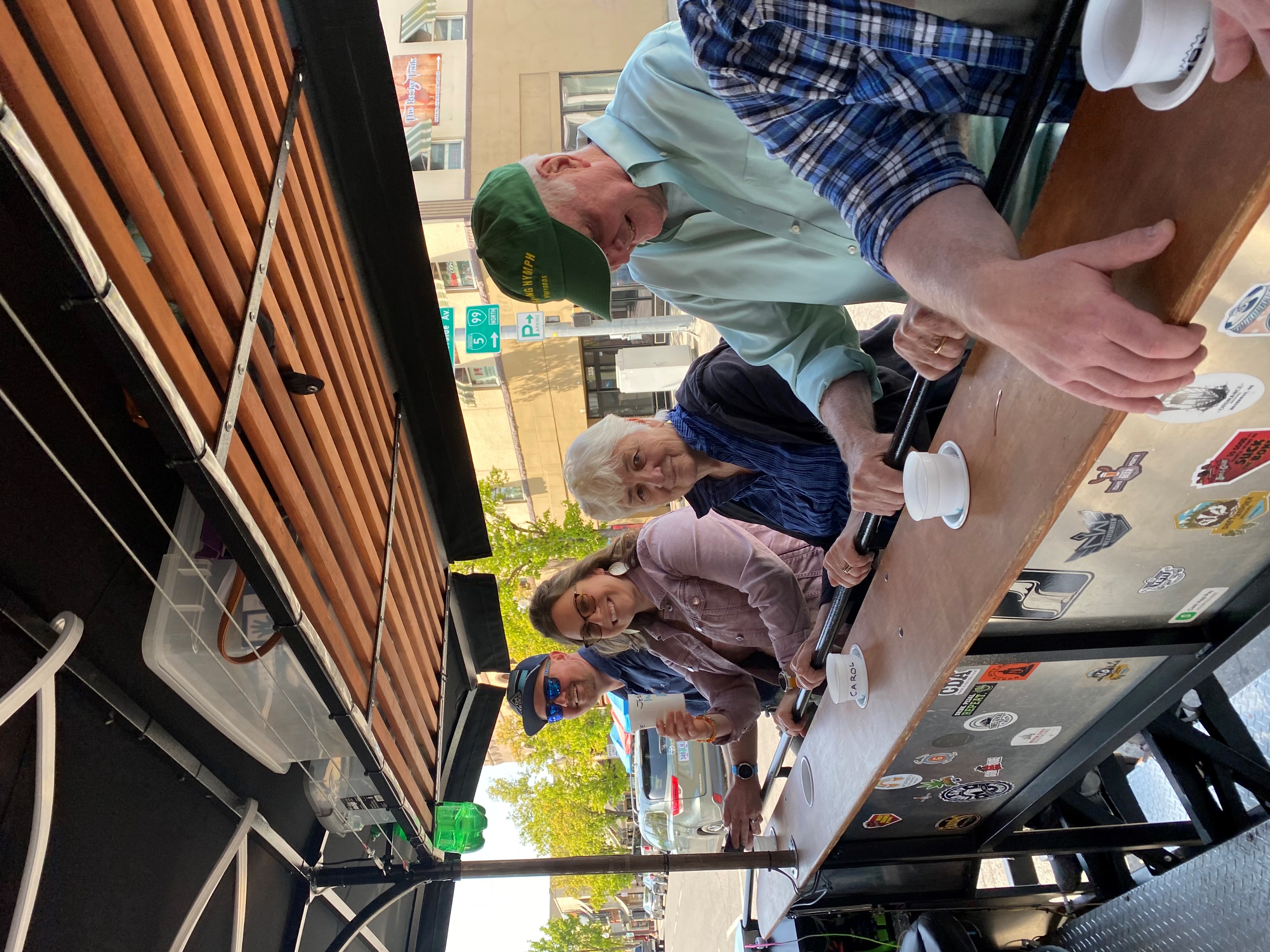 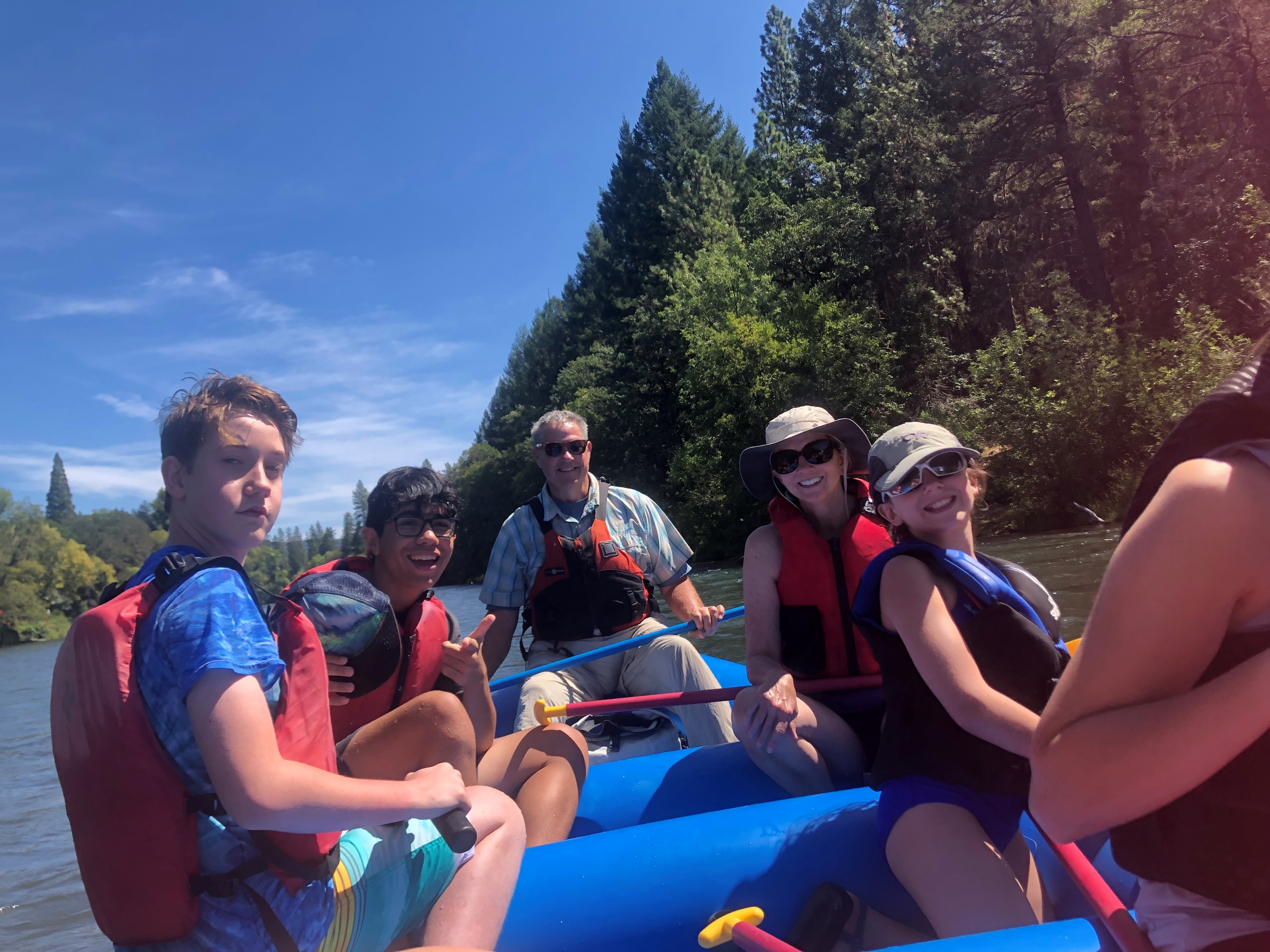 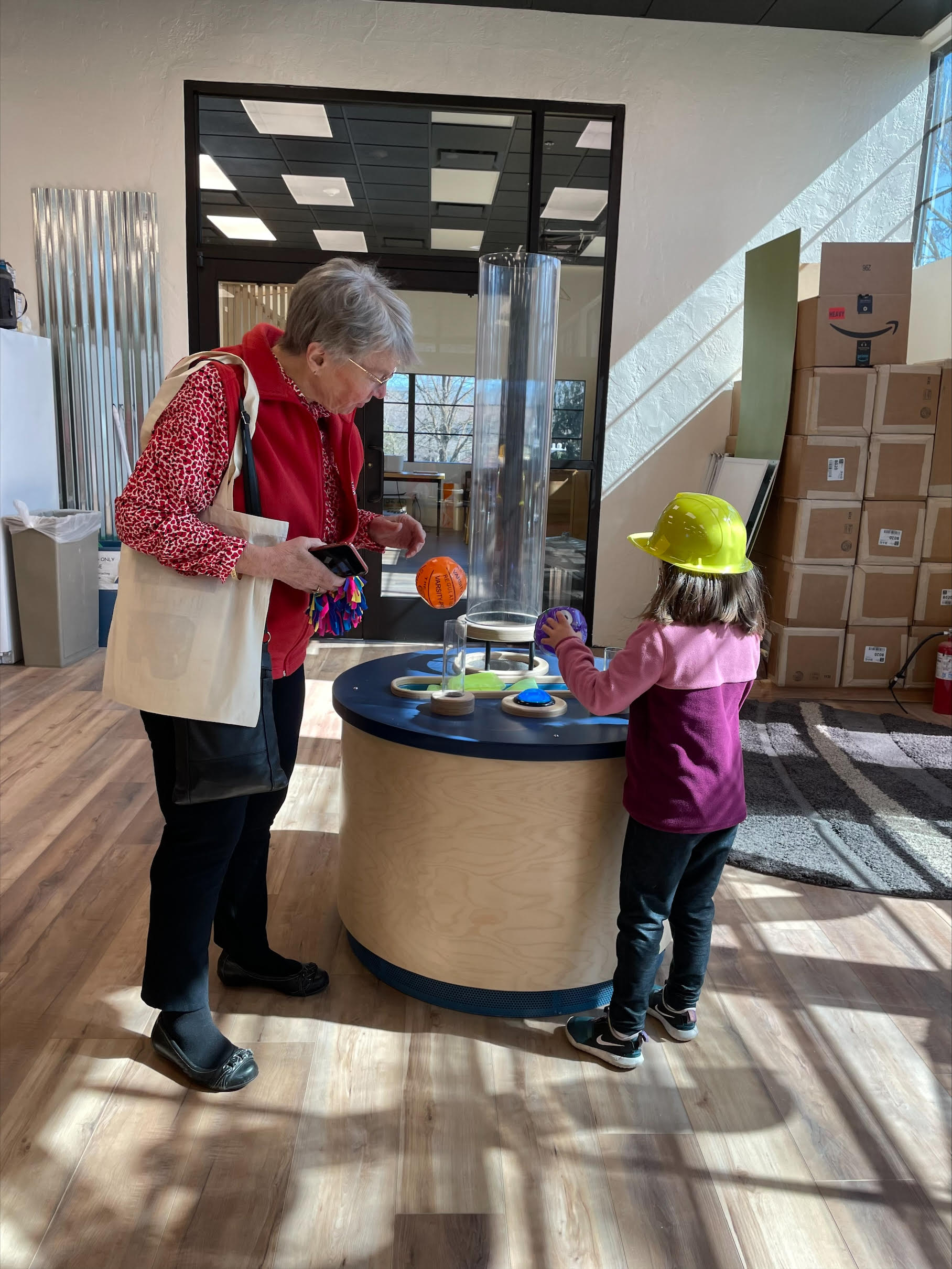 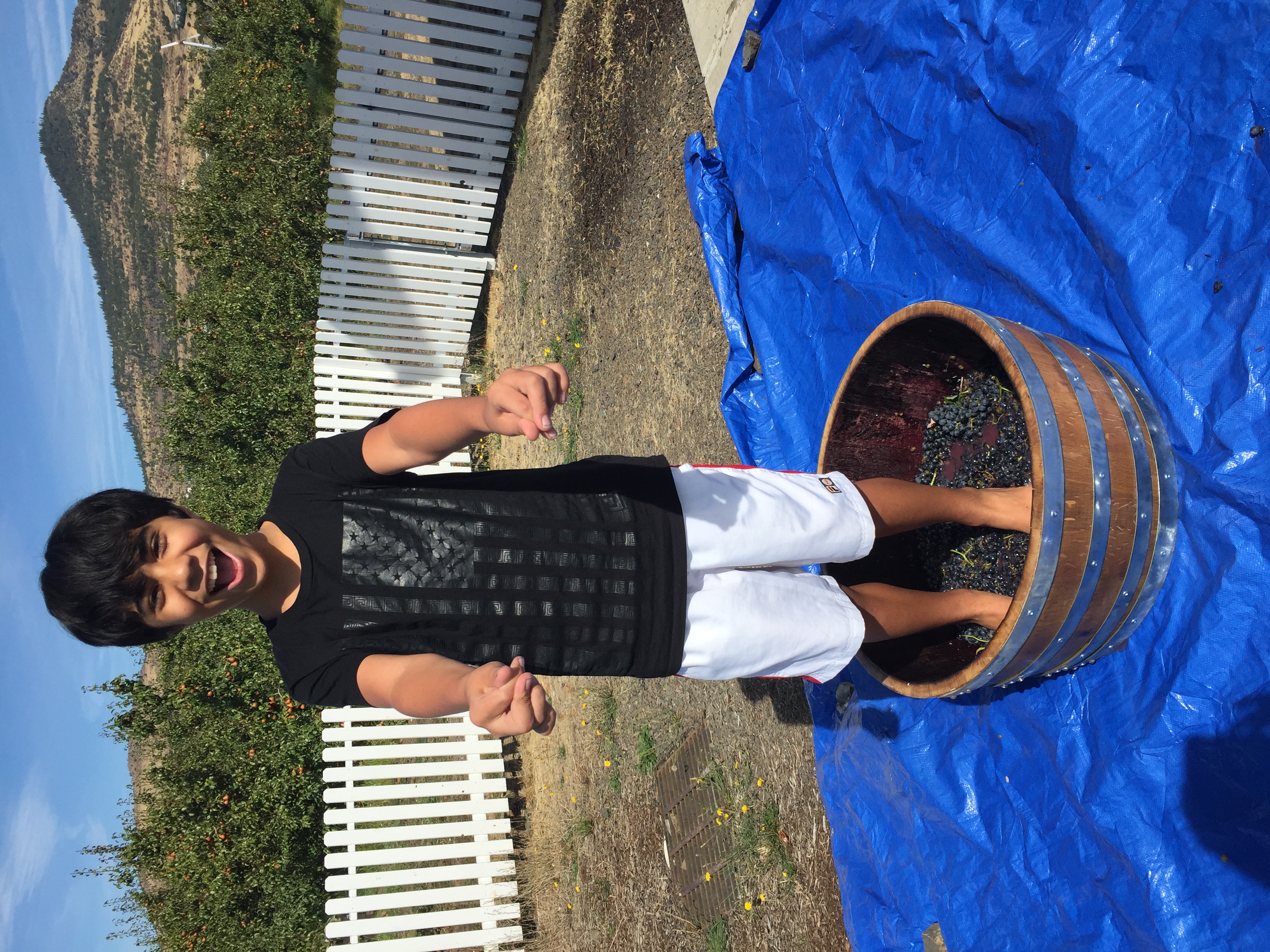 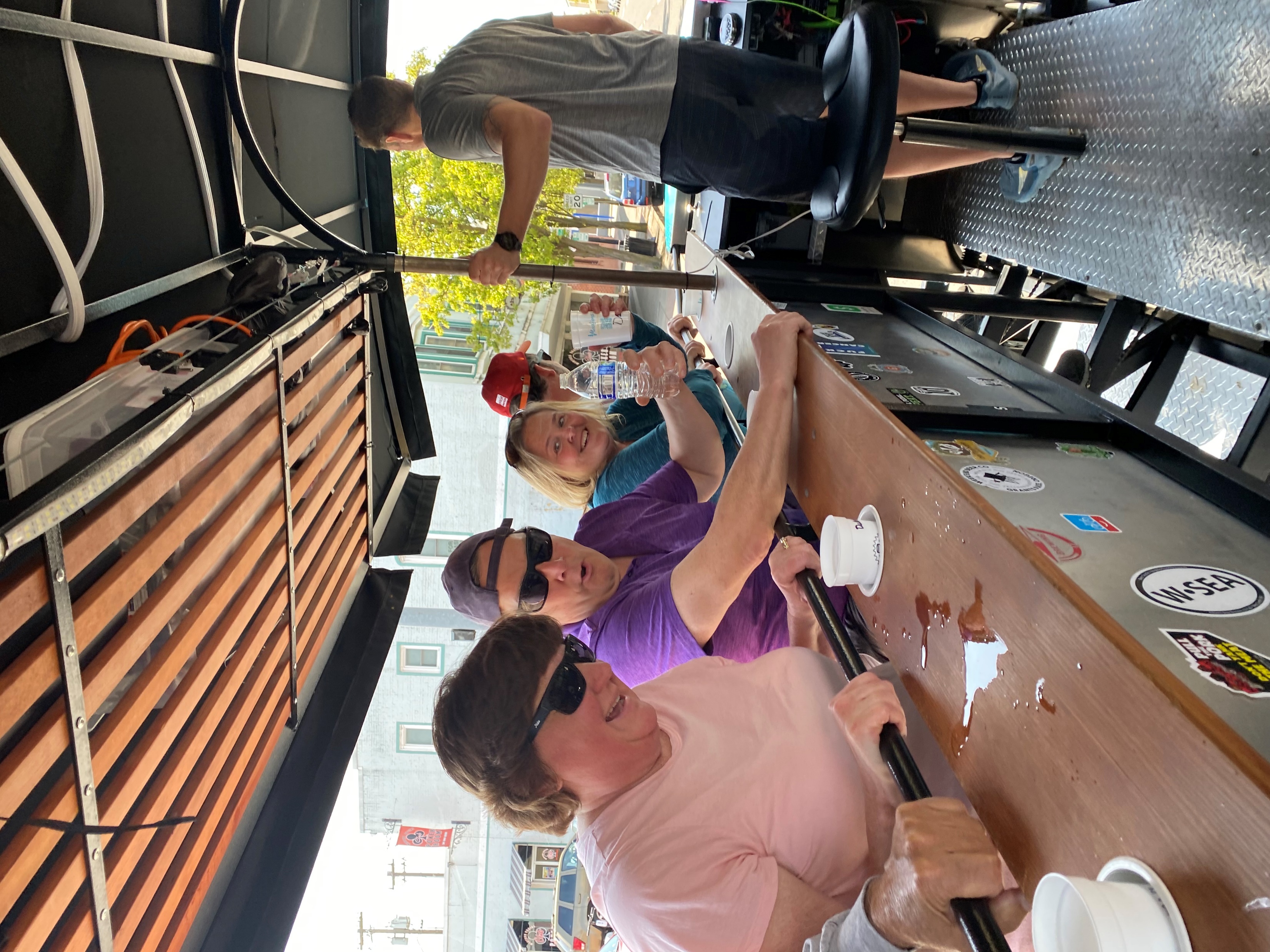 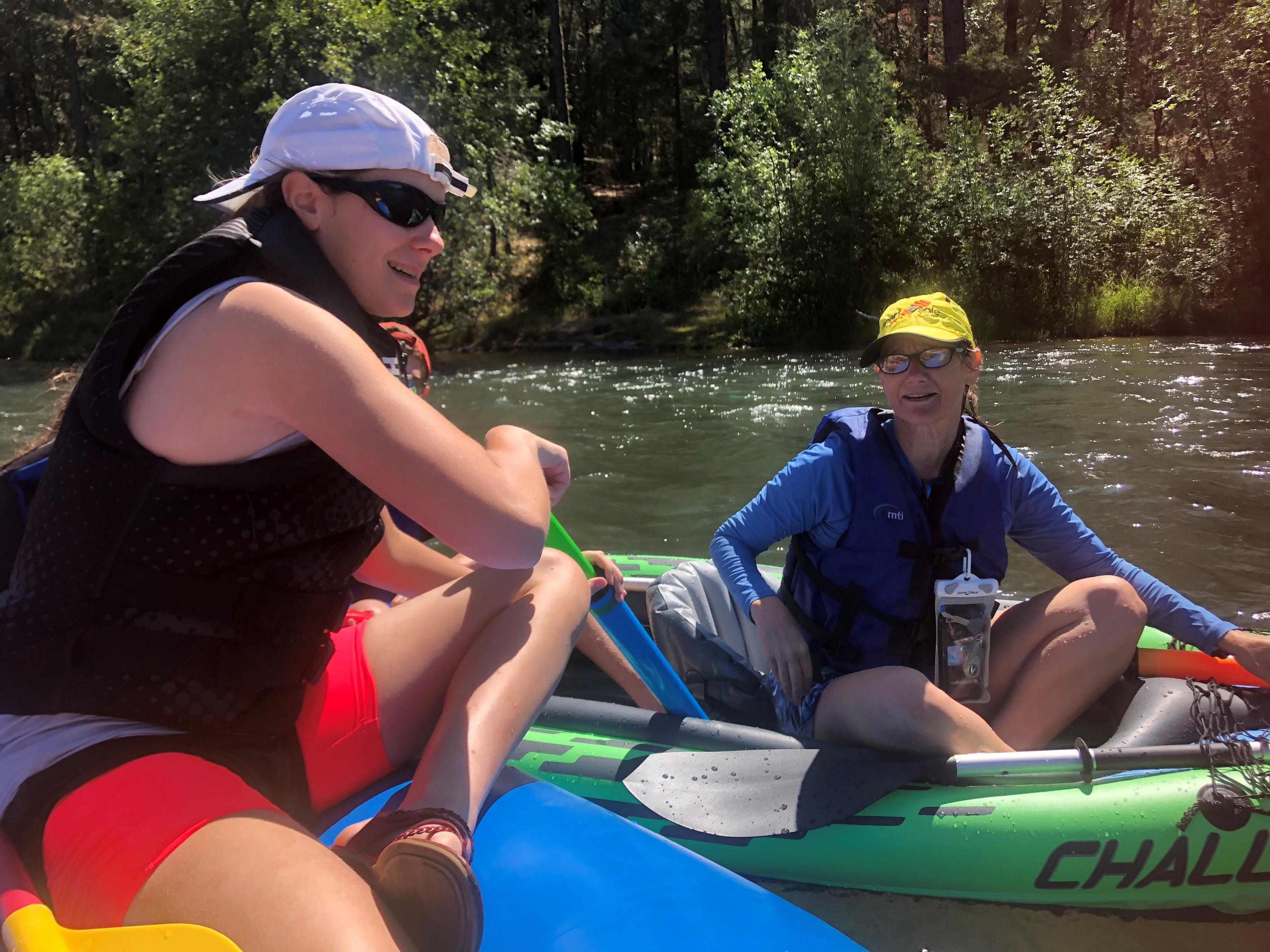 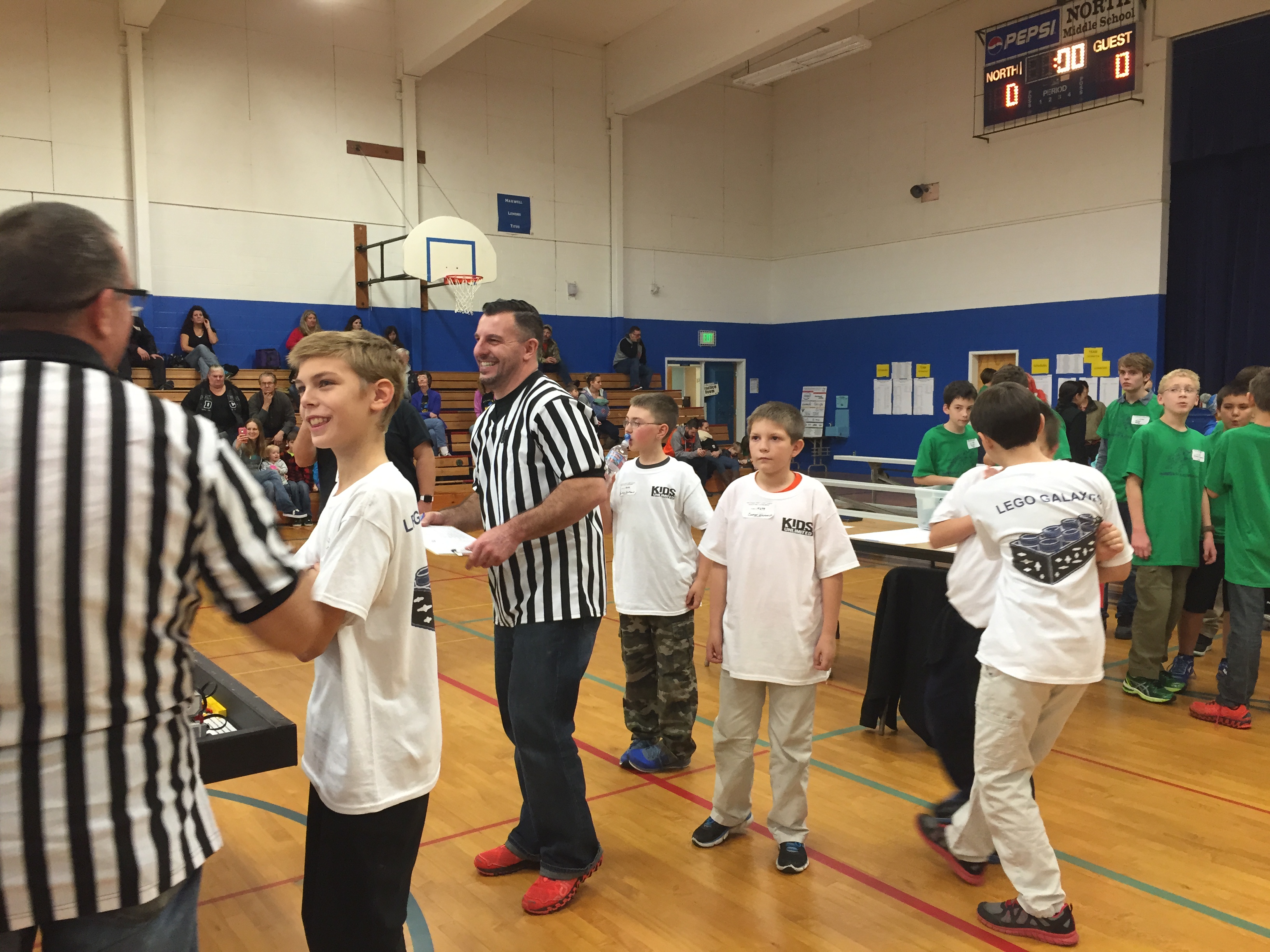 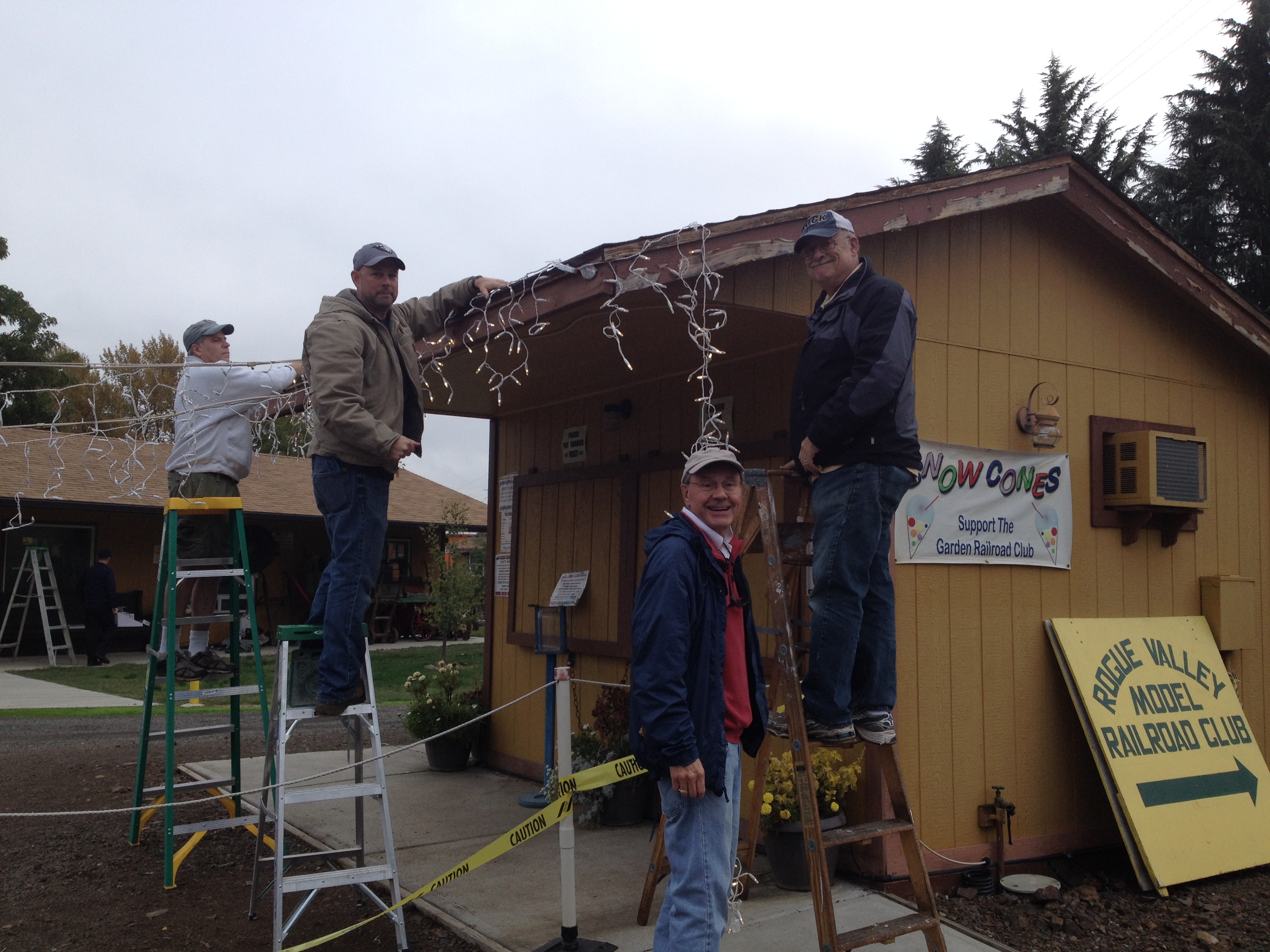 Fellowship
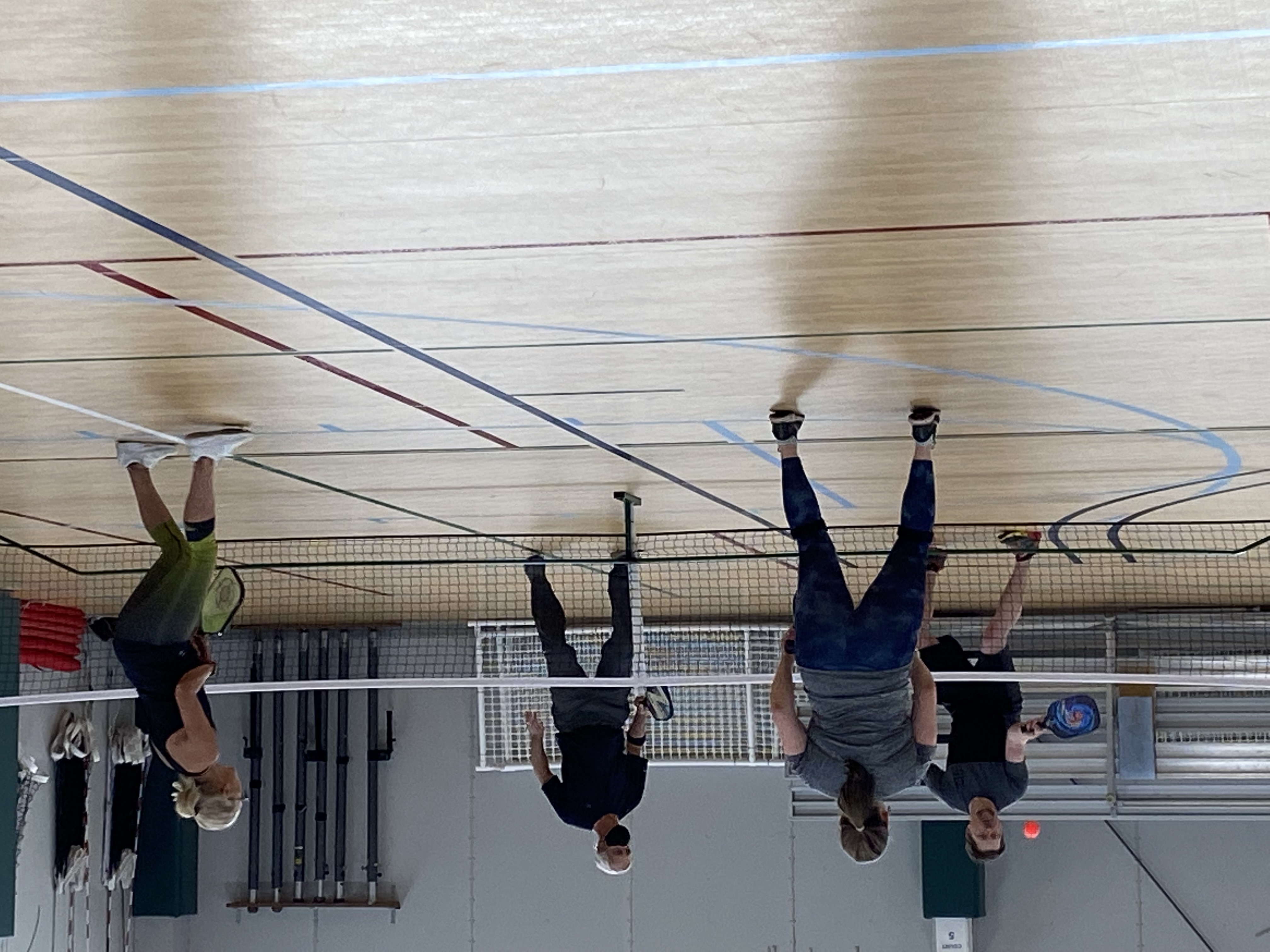 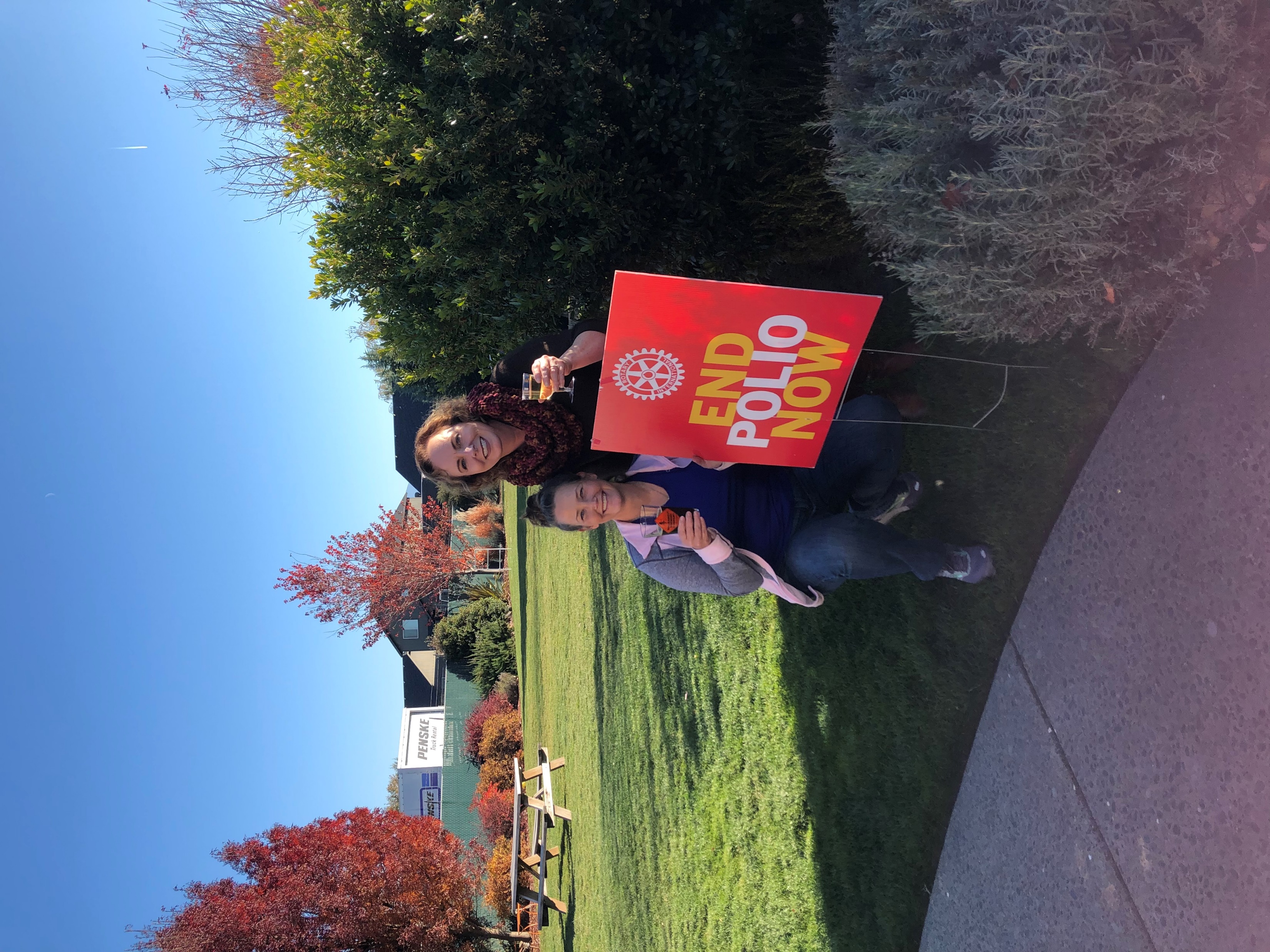 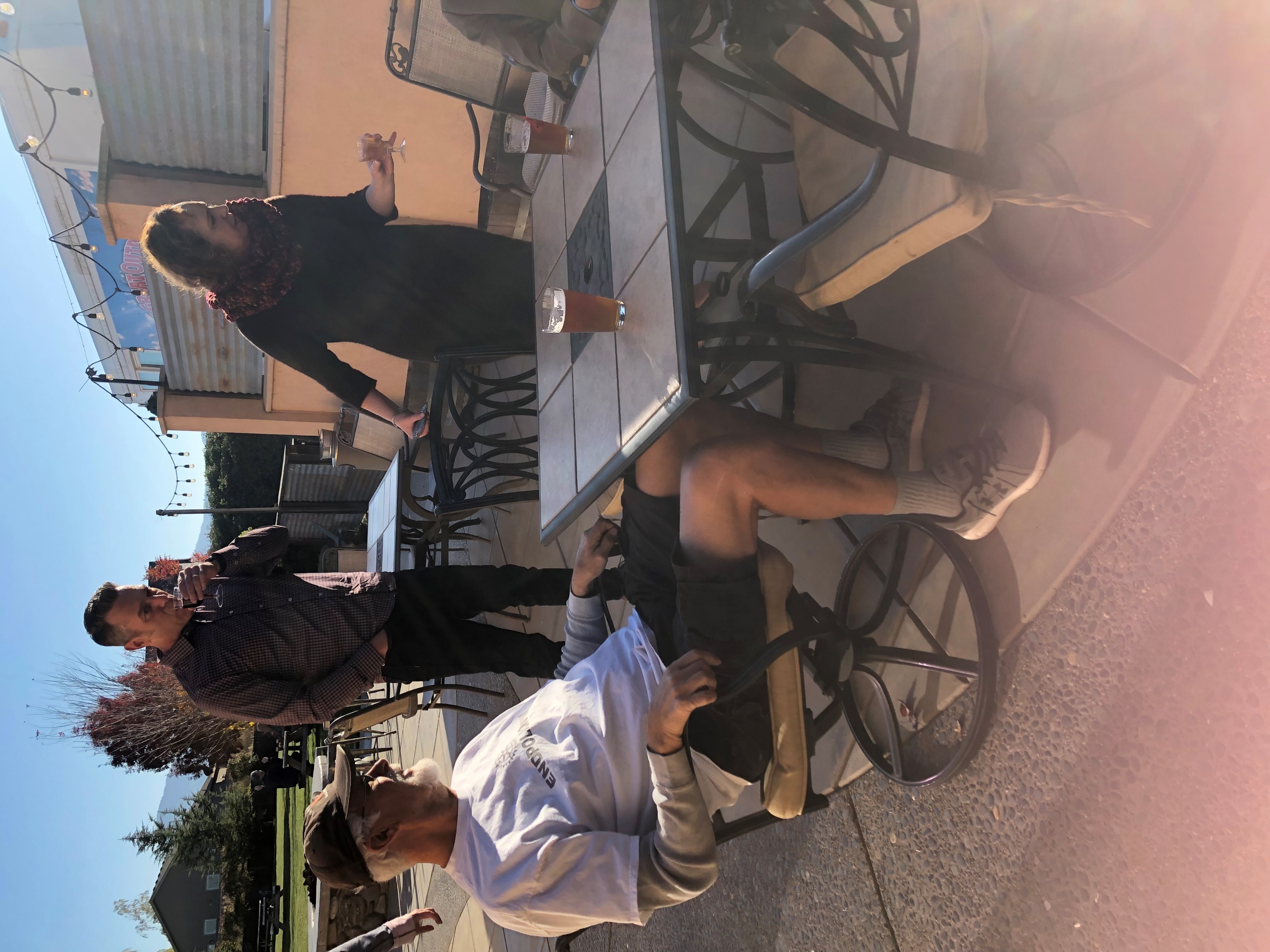 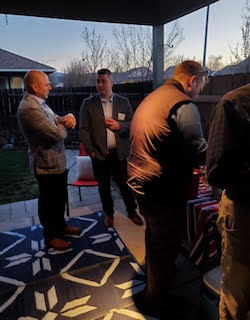 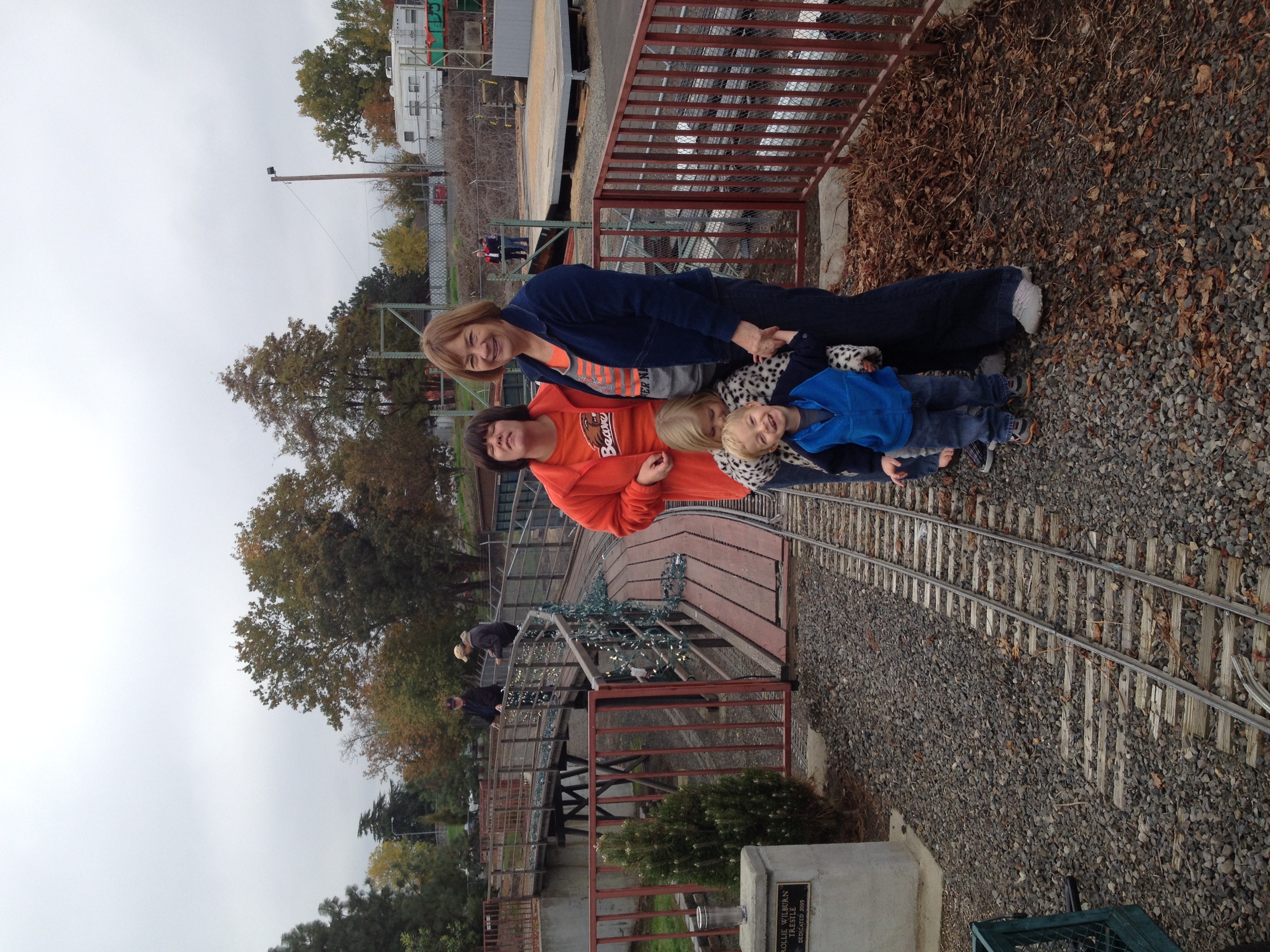 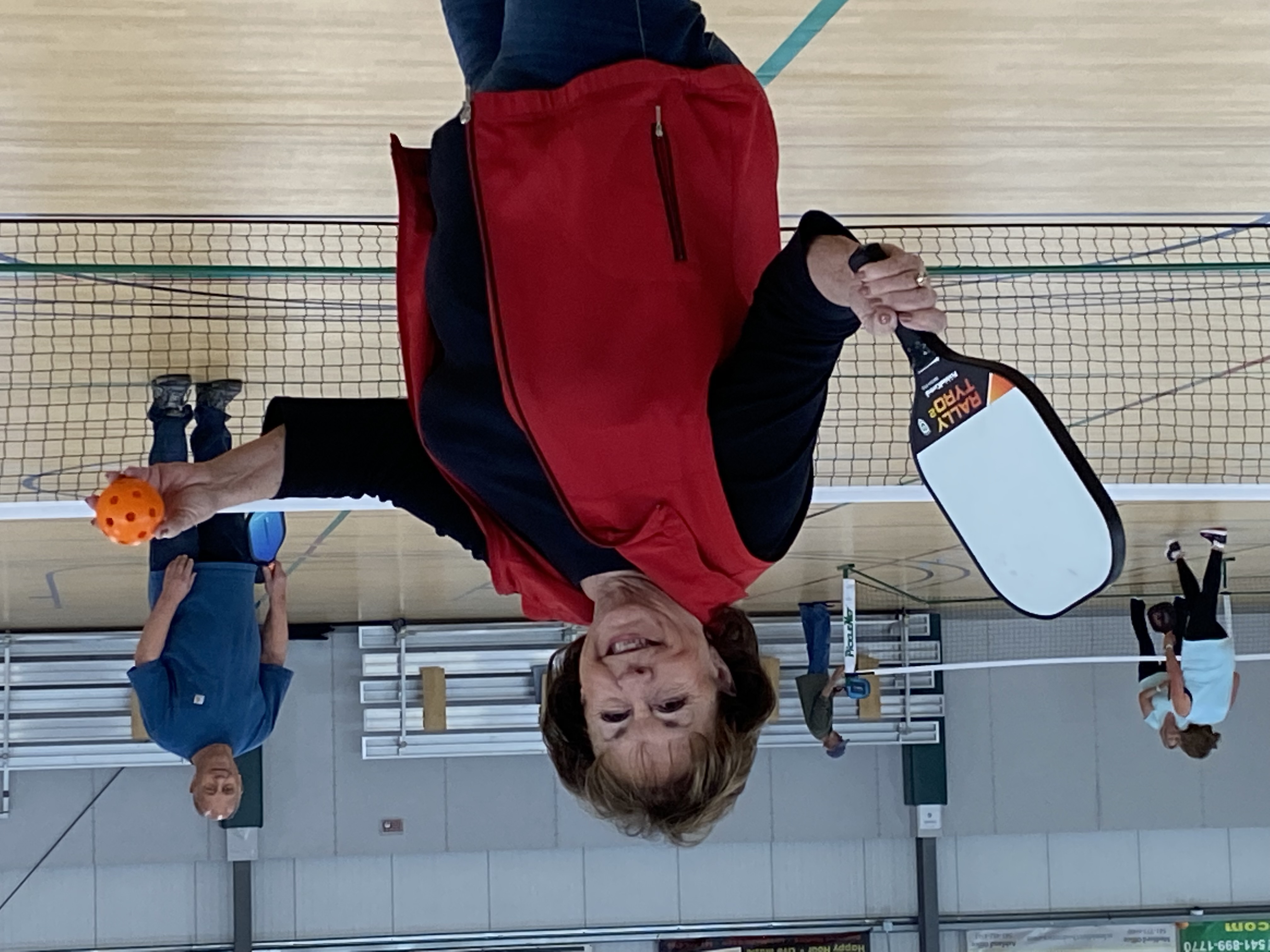 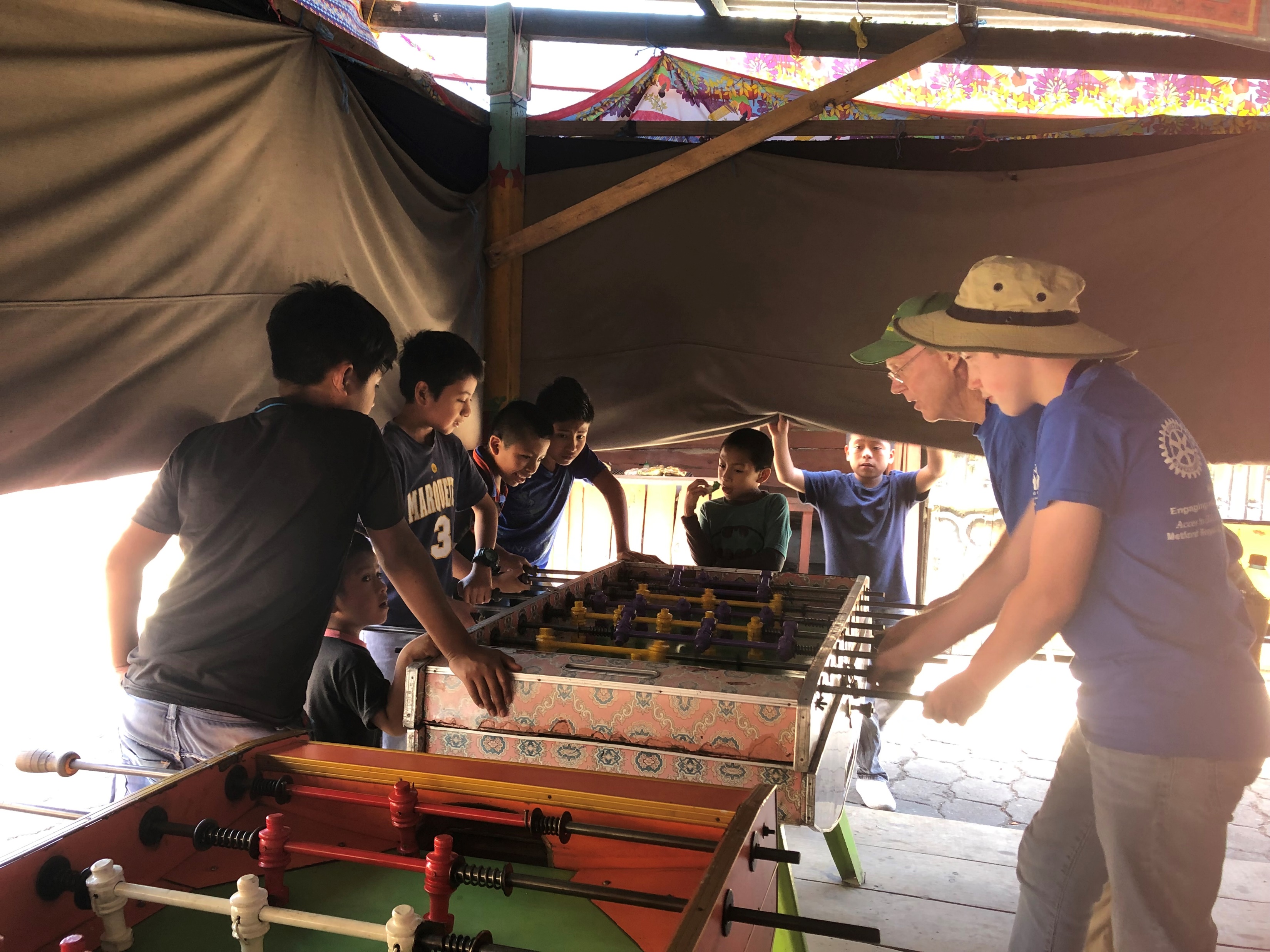 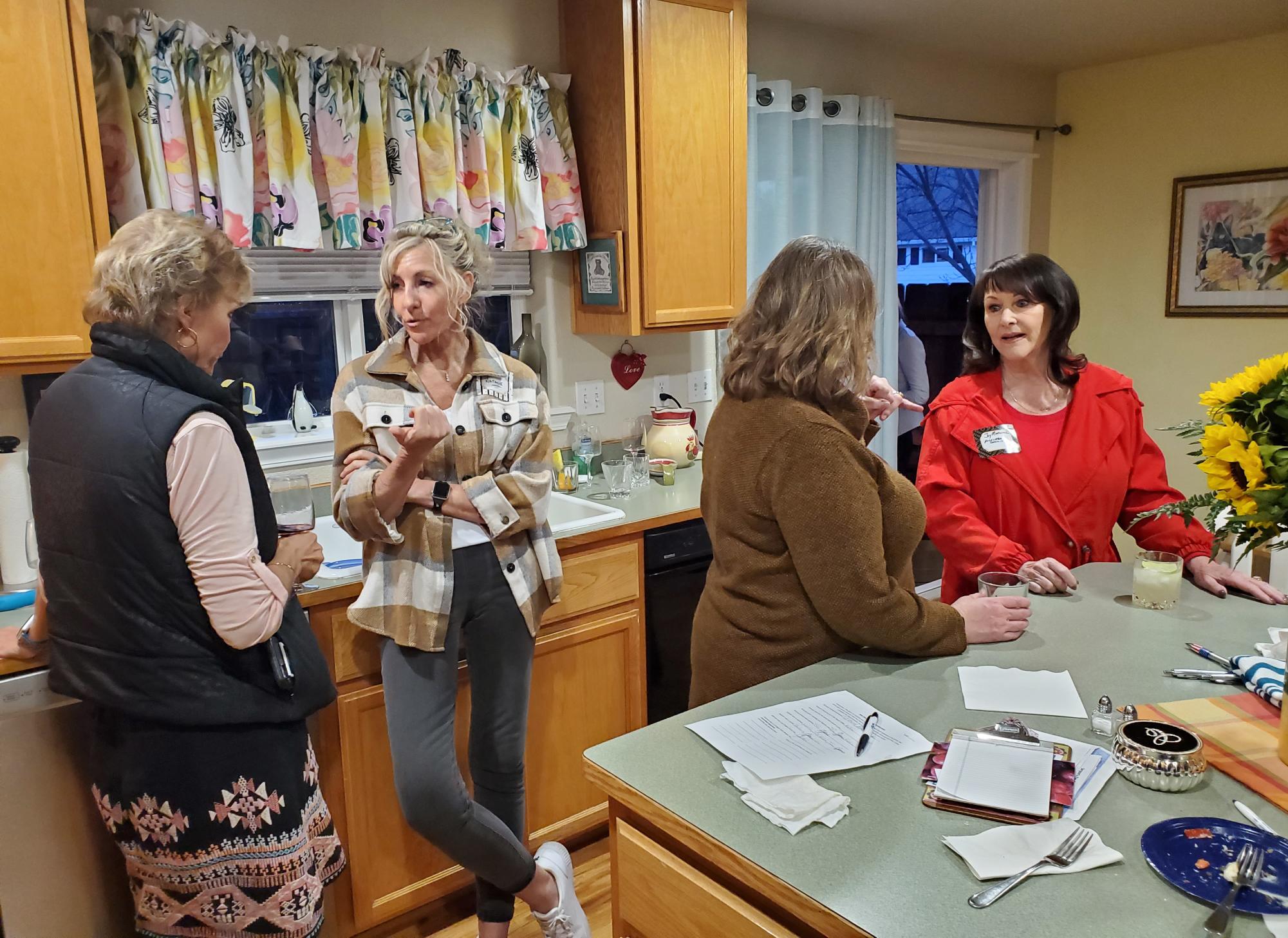 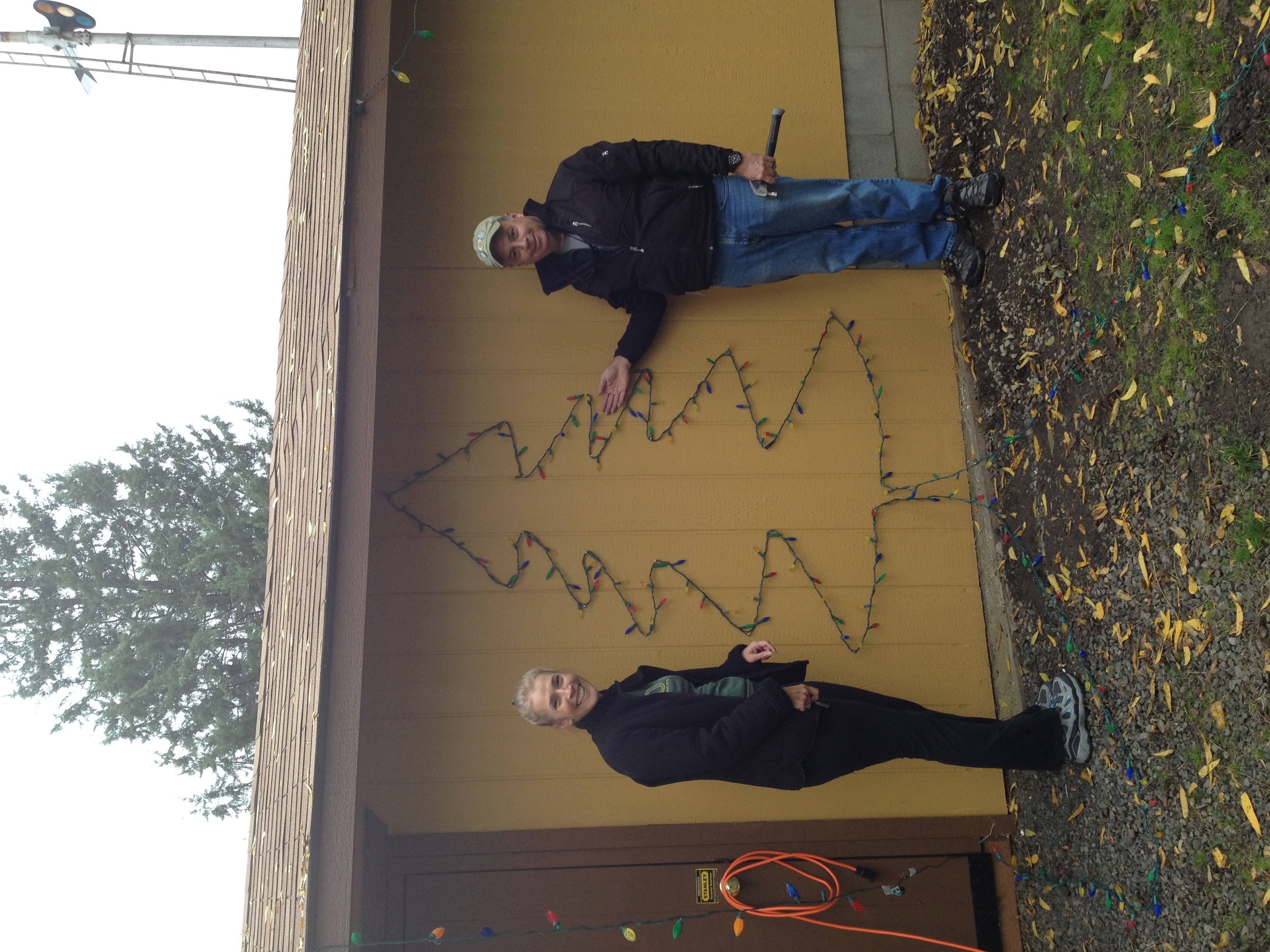 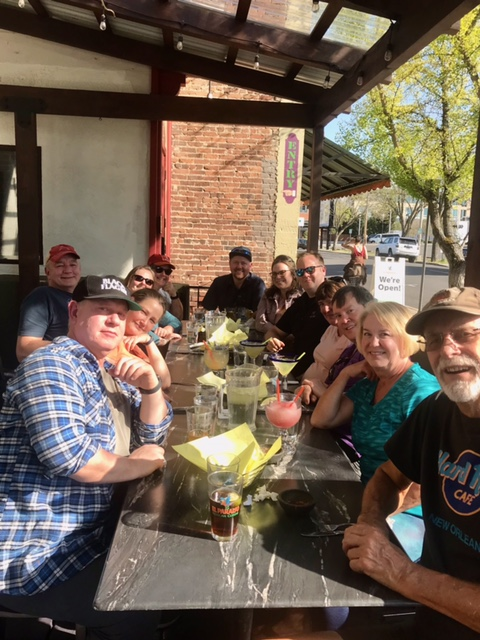 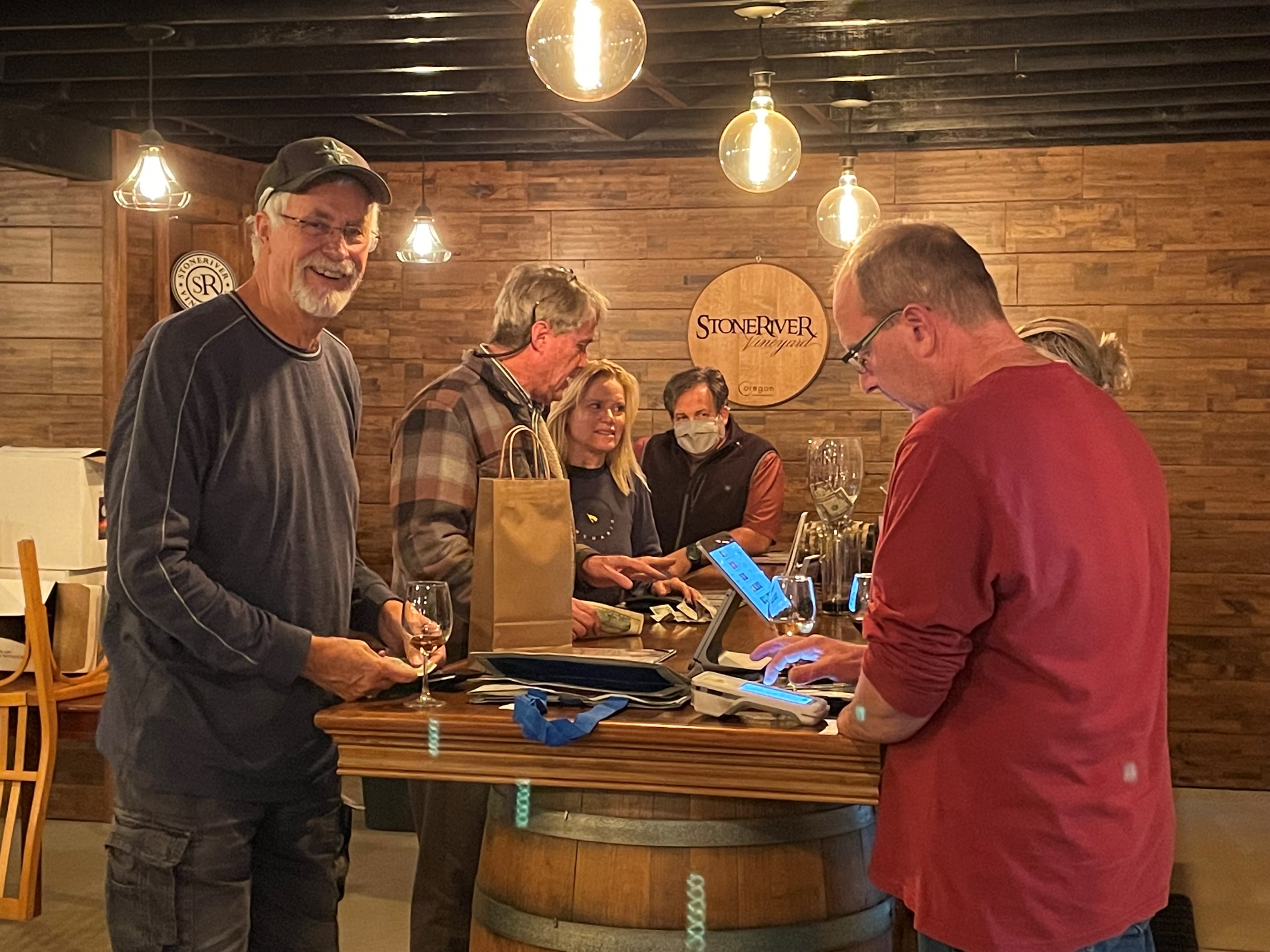 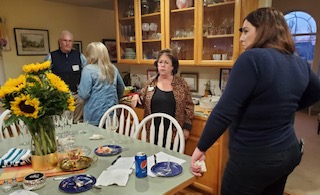 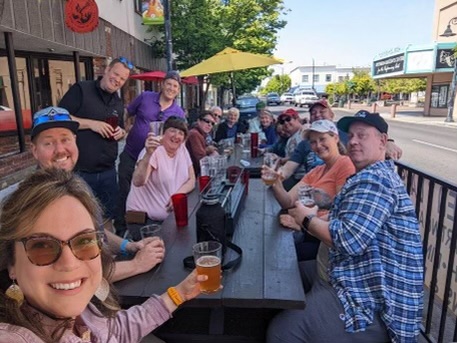 SMART Reader Program
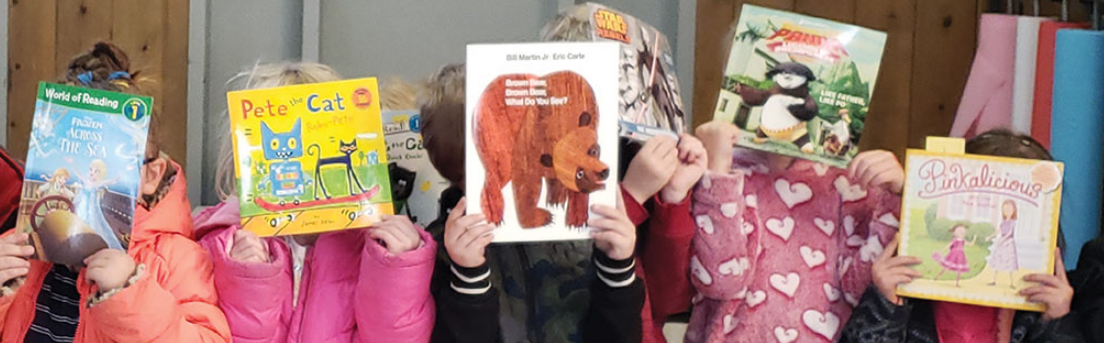 Children’s Festival
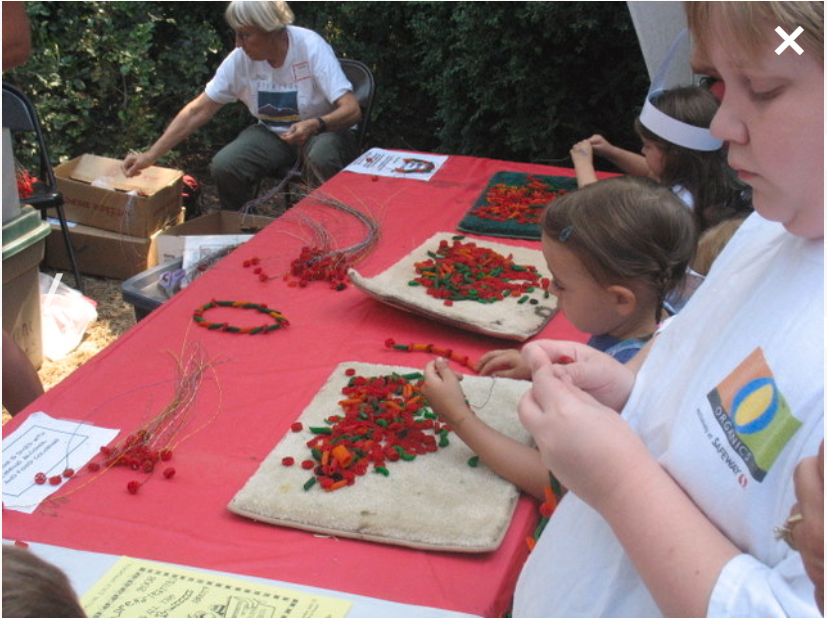 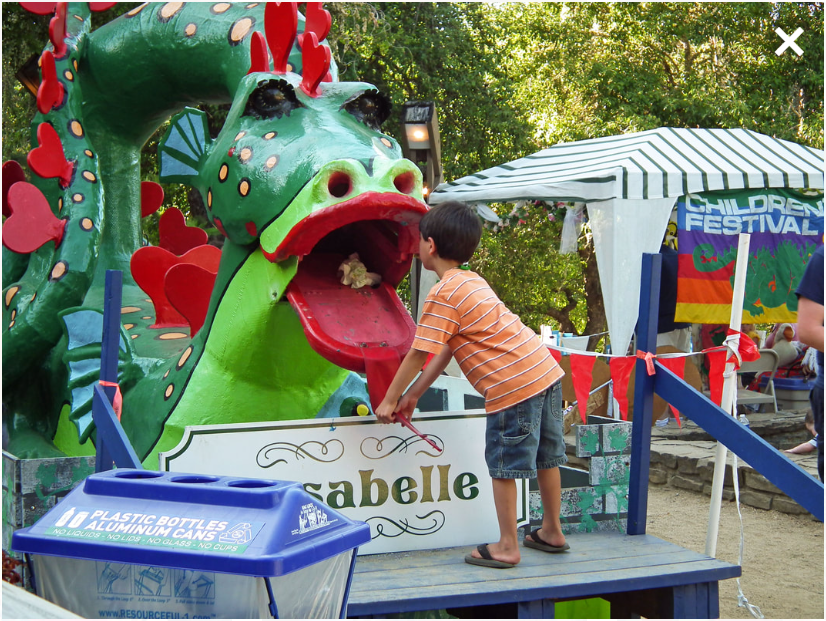 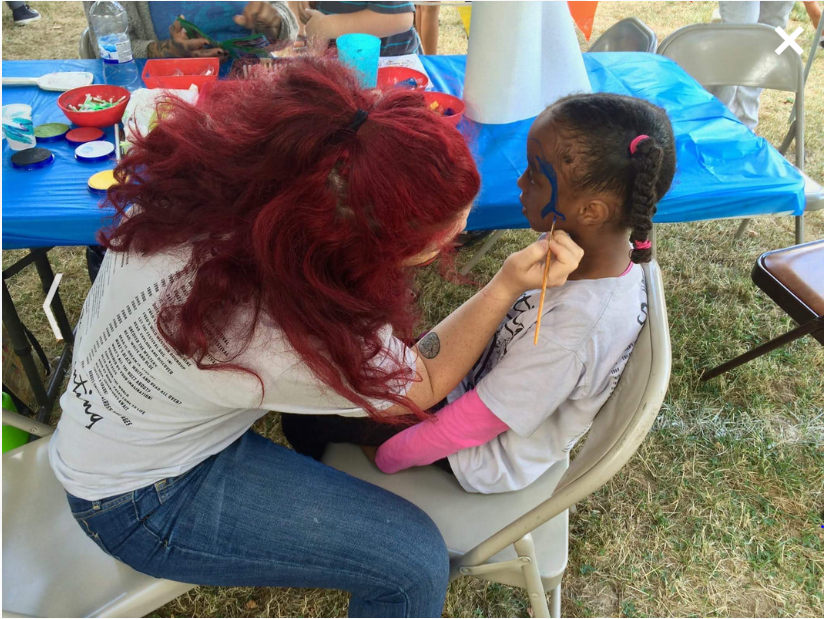 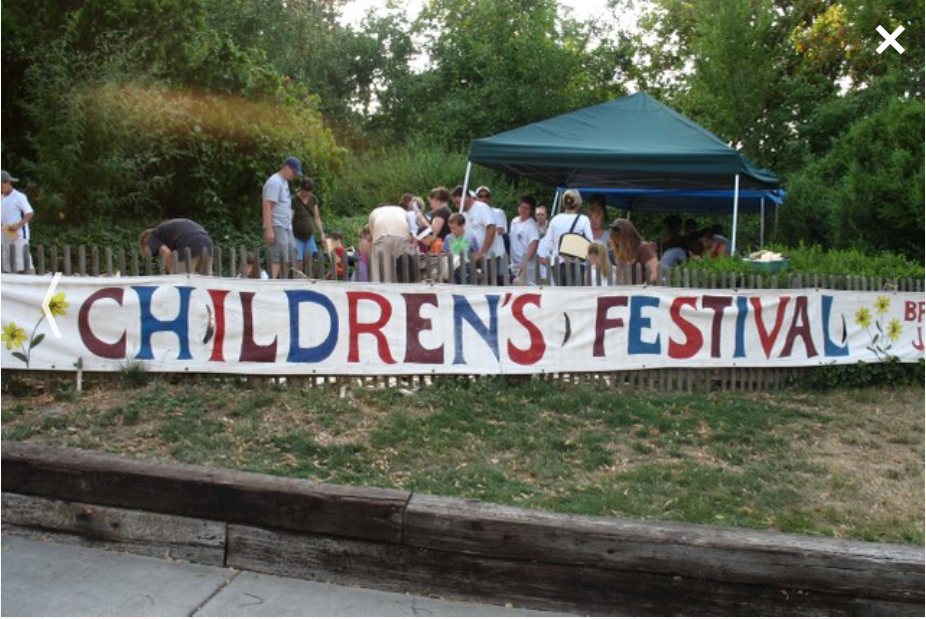 Not Sexy . . . but Necessary . . . Admin Tools
Bank Charges
Credit Card Fees
Technology
Meetings
PO Box
Paul Harris Awards
Insurance
Programs
QuickBooks
Zoom
Trainings
DG Visit
Website
Badges
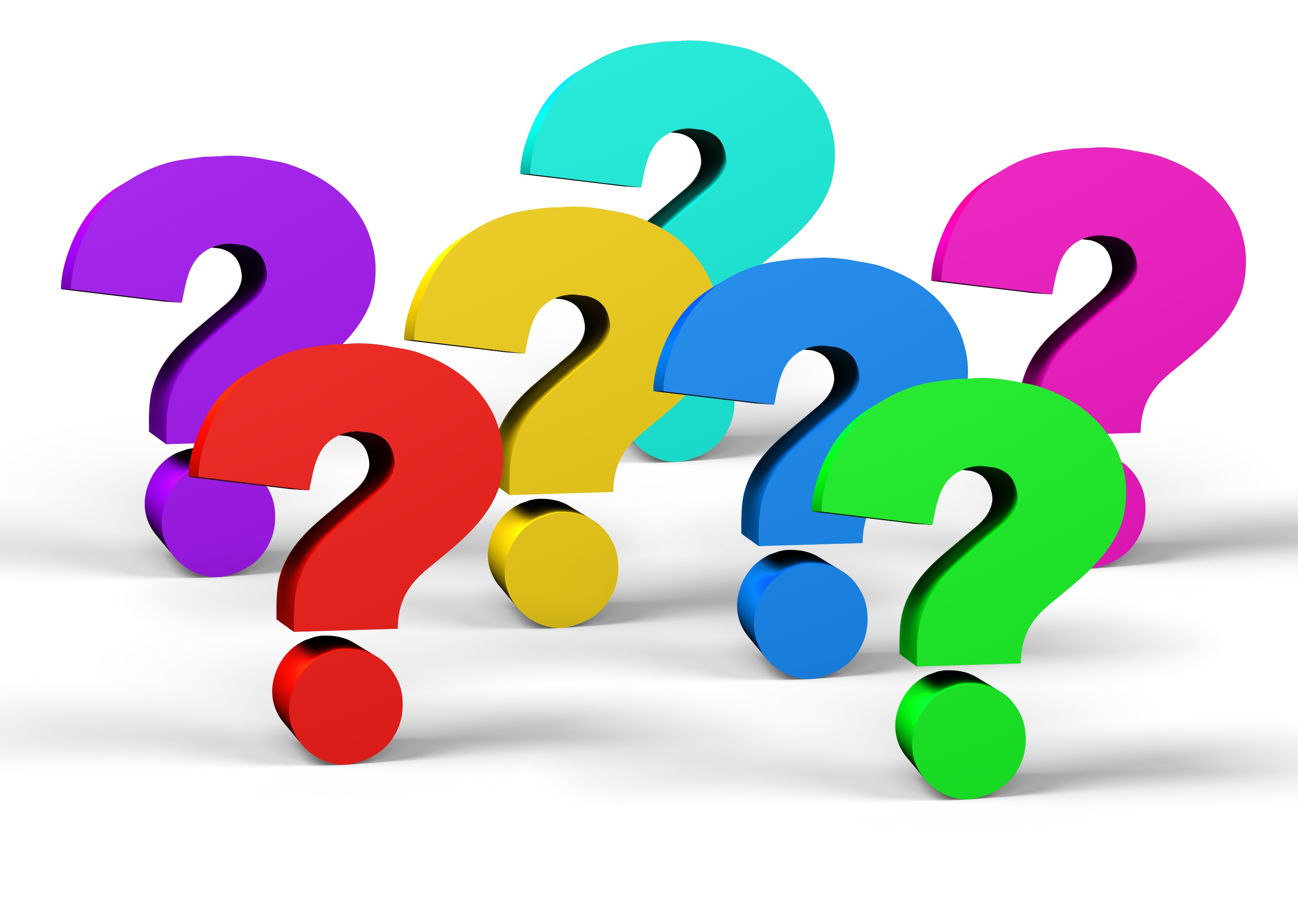 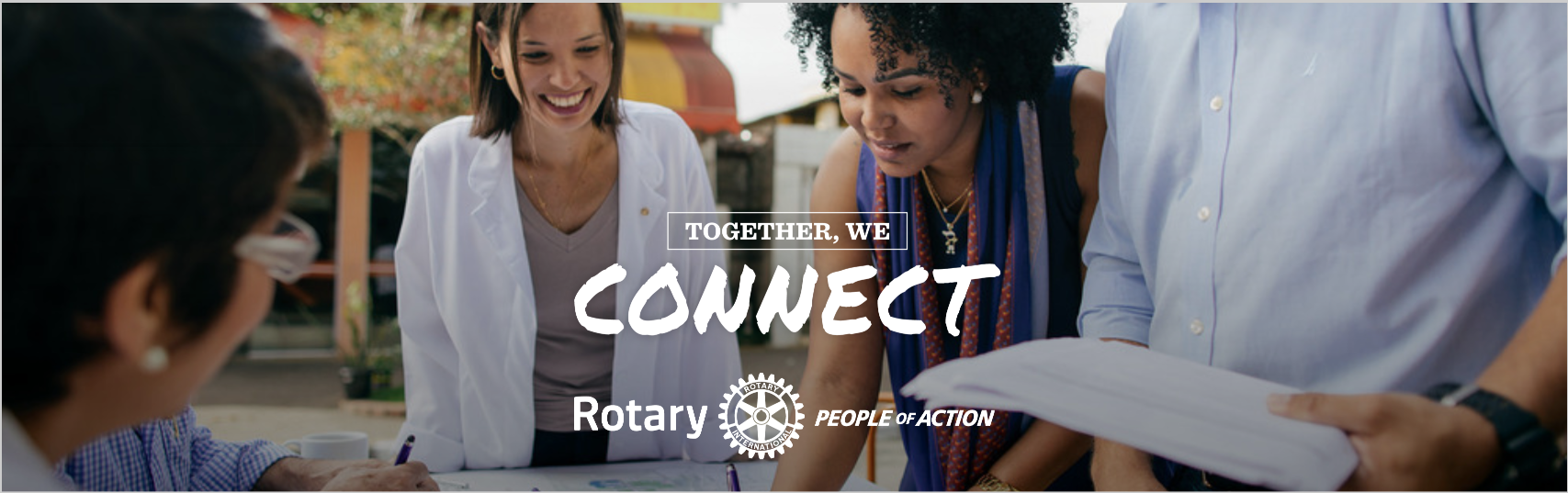